Databases at the HubNow you can Create them yourself!
Ann Christine Catlin
HUBbub 2013
Sudheera Fernando
Sumudinie Fernando
Ruchith Fernando
Ruwan Gamage
Nabeel Yoosef
What is a Hub database?

 How are Hub database created?

 Some customized databases

 Creating your own Hub databases
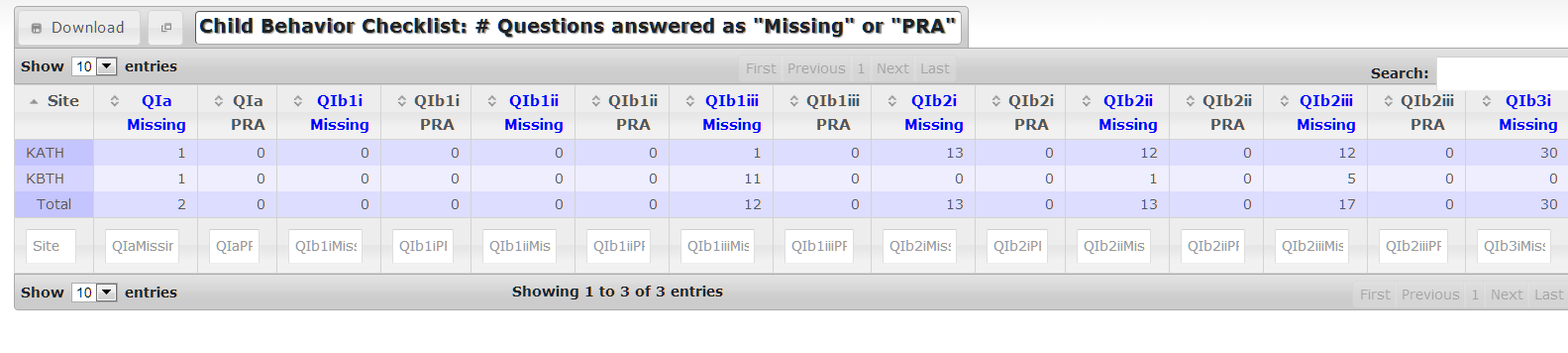 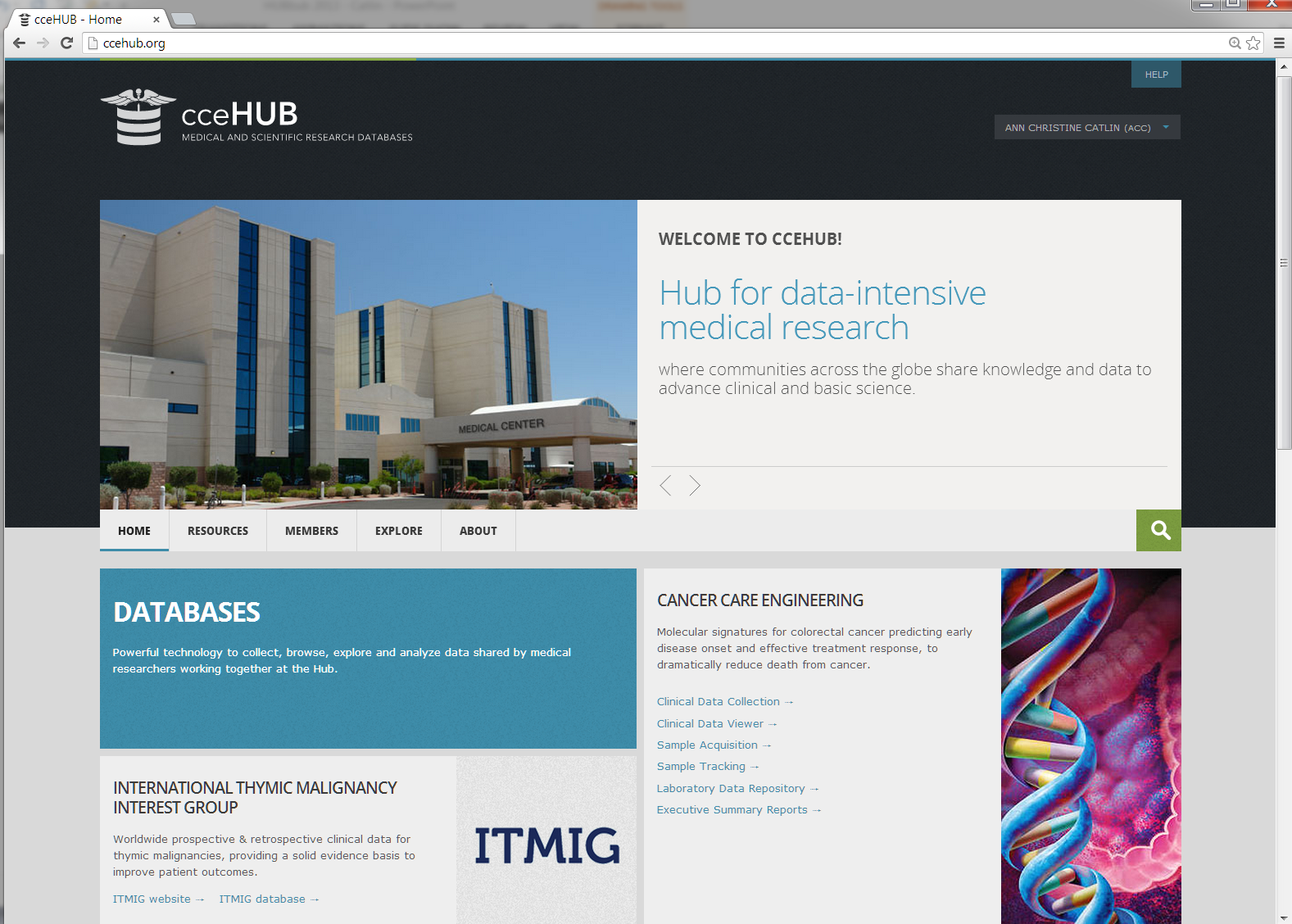 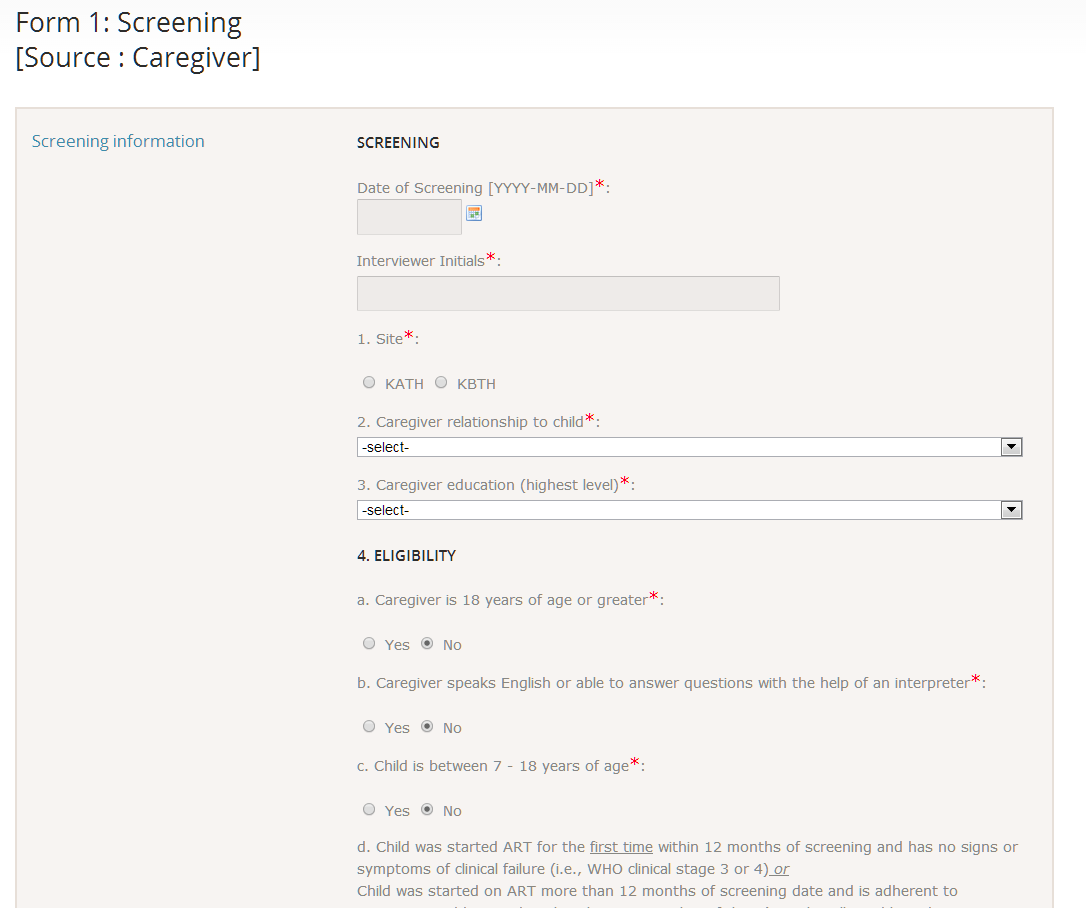 What is a HUB database?
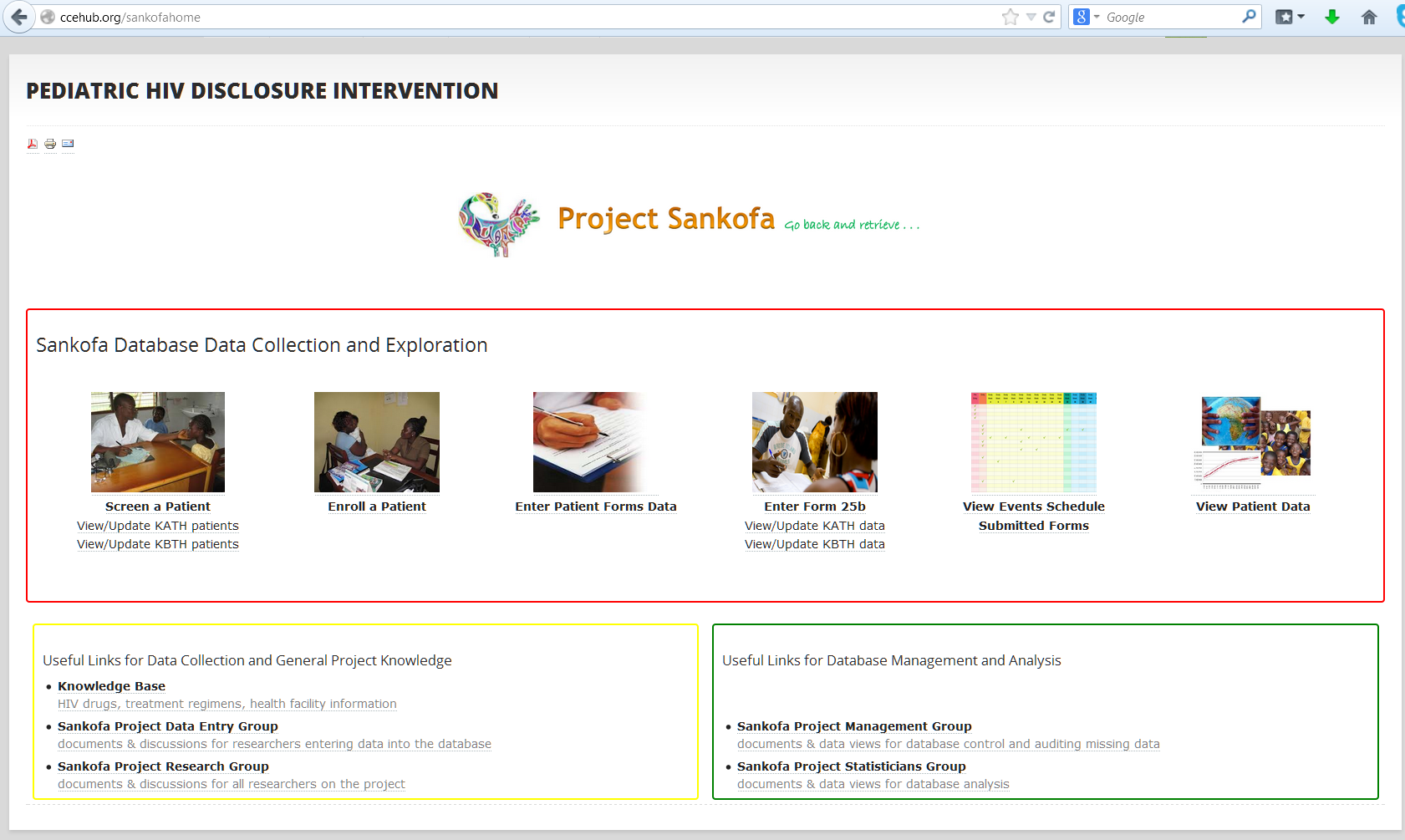 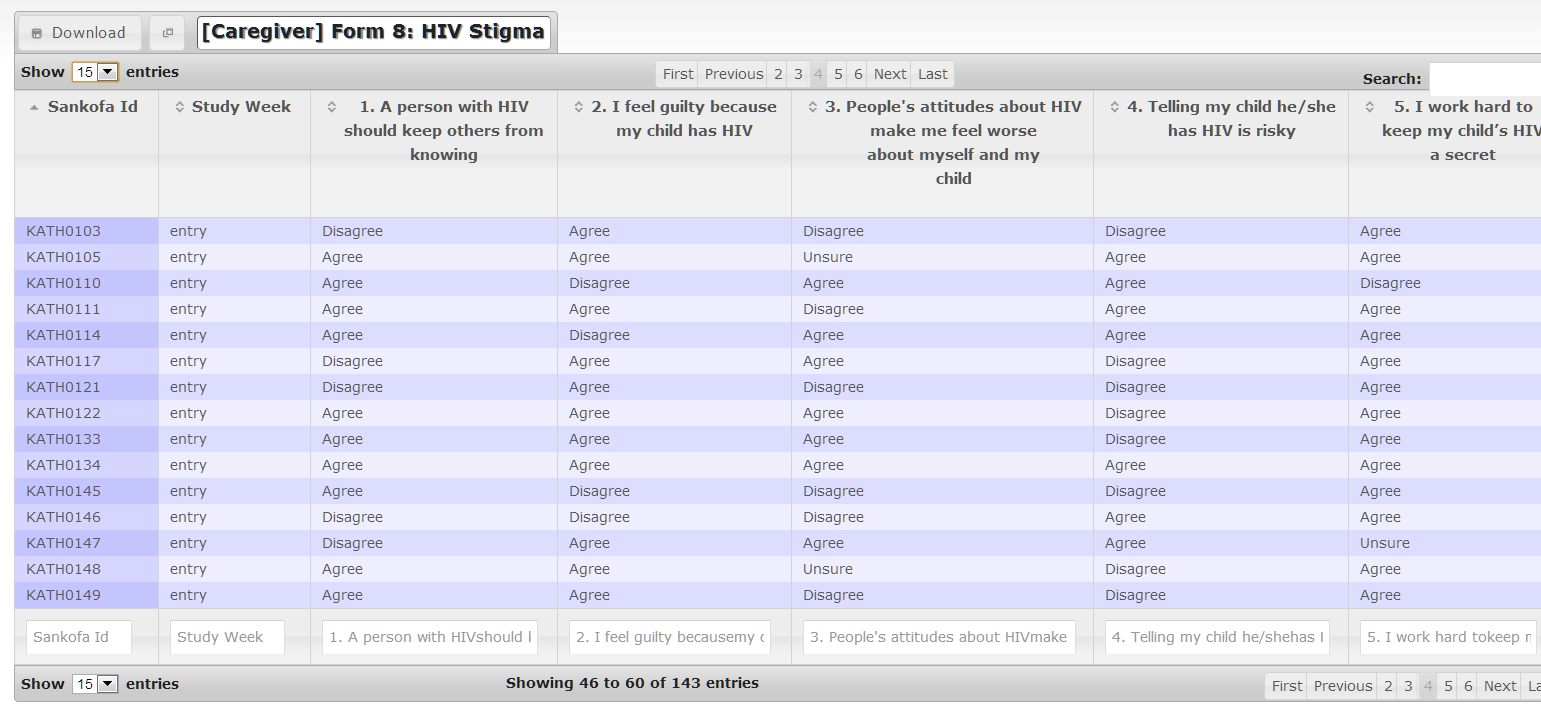 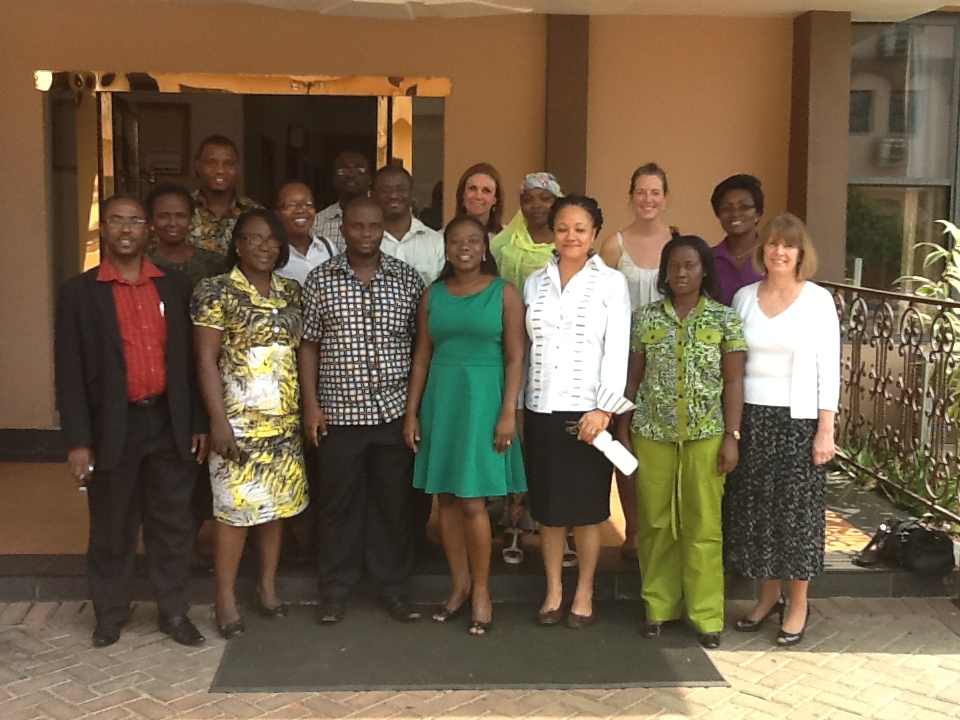 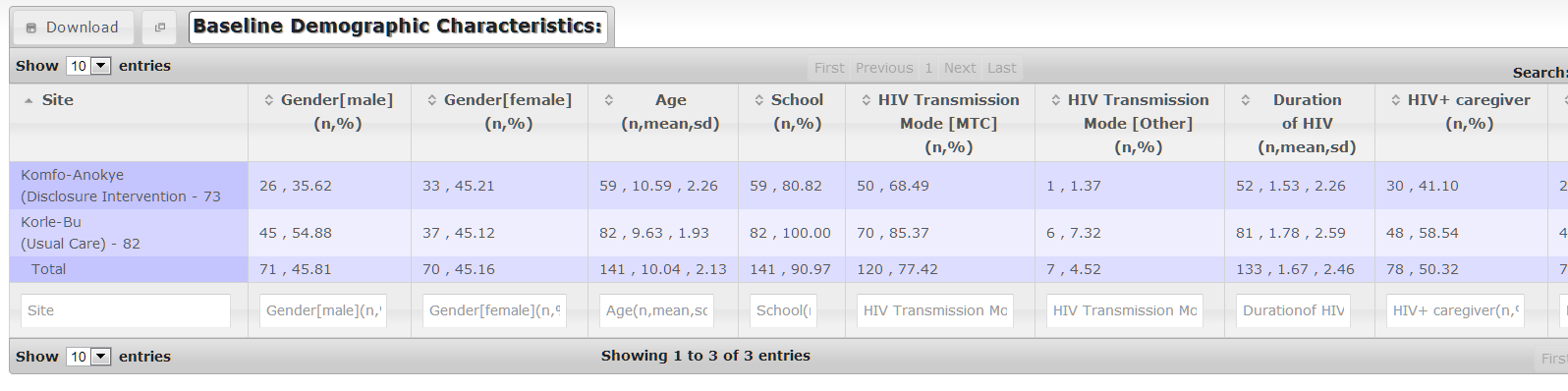 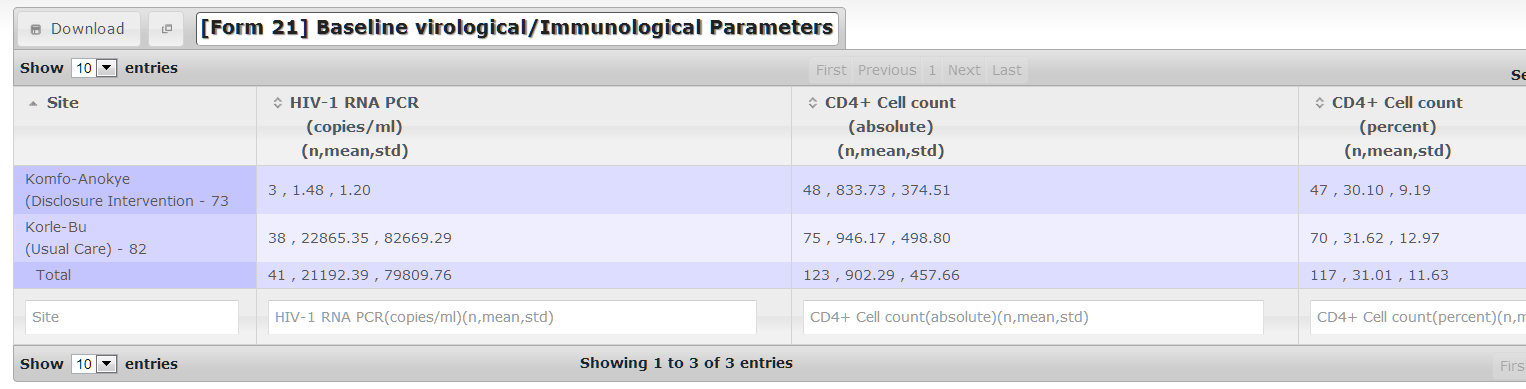 What is a HUB database?(underneath)
configuration, access control, backup,
repository structure, applications
“databases” component
the building blocks 
for Hub developers 
to create
customized databases 
on any Hub
“toolkit” for building & processing data collection forms  (mywebform.php)
“forms” component
presentation and exploration of data  (mydatadefinition.php)
“dataviewer” component
package
for all Hub users 
to create 
their own databases
on any Hub
“datastore” component
the whole package for data collection and exploration
“datastore lite” at projects
“lite” version of the whole package for data collection and exploration
Databases: Features & Time LINE
2009
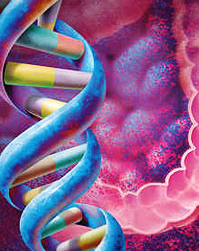 cceHUB
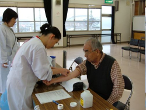 Cancer Care Engineering
Collect clinical data
Track blood & tissue samples
Store laboratory analysis files
Browse, search, export data
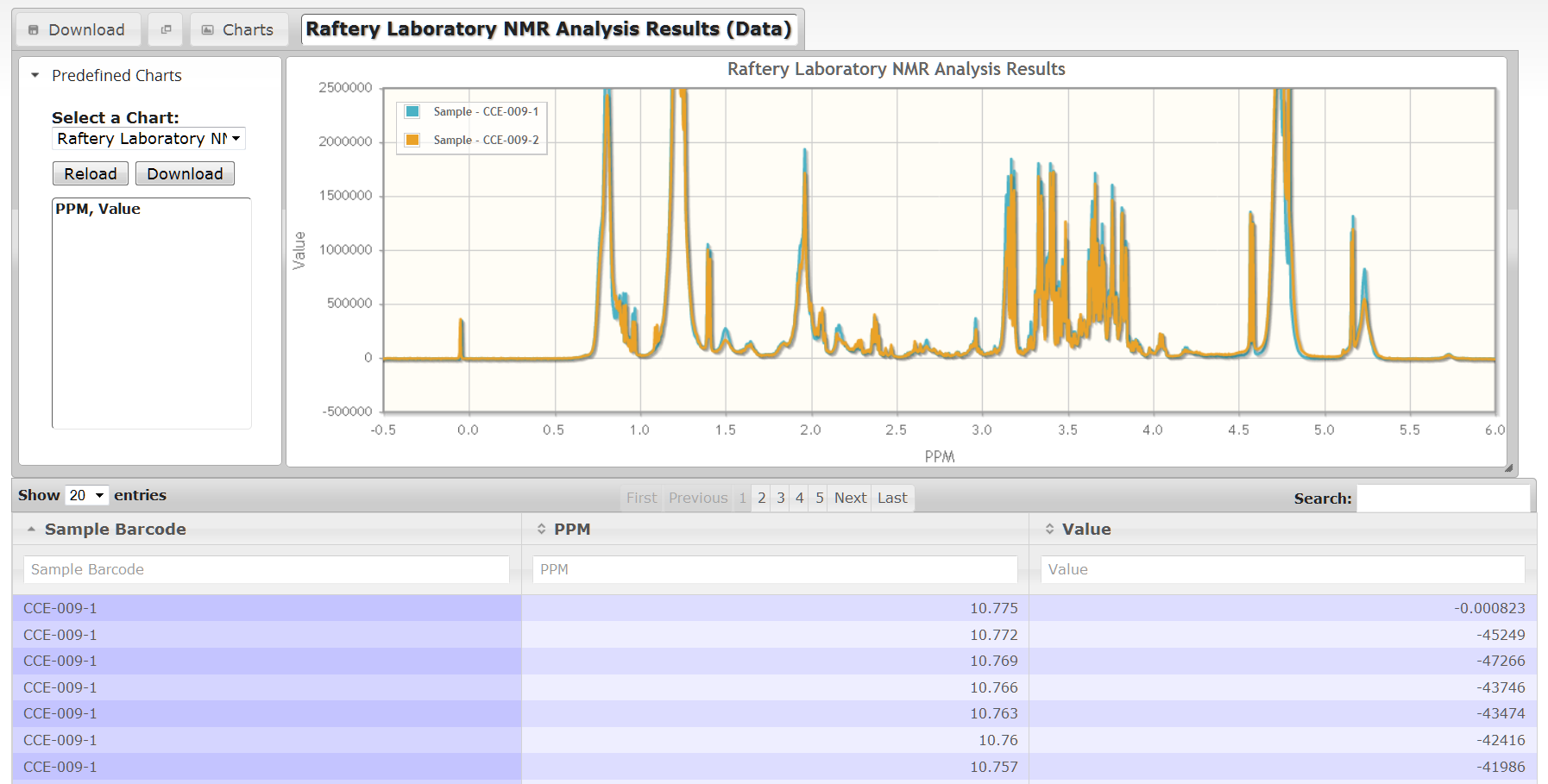 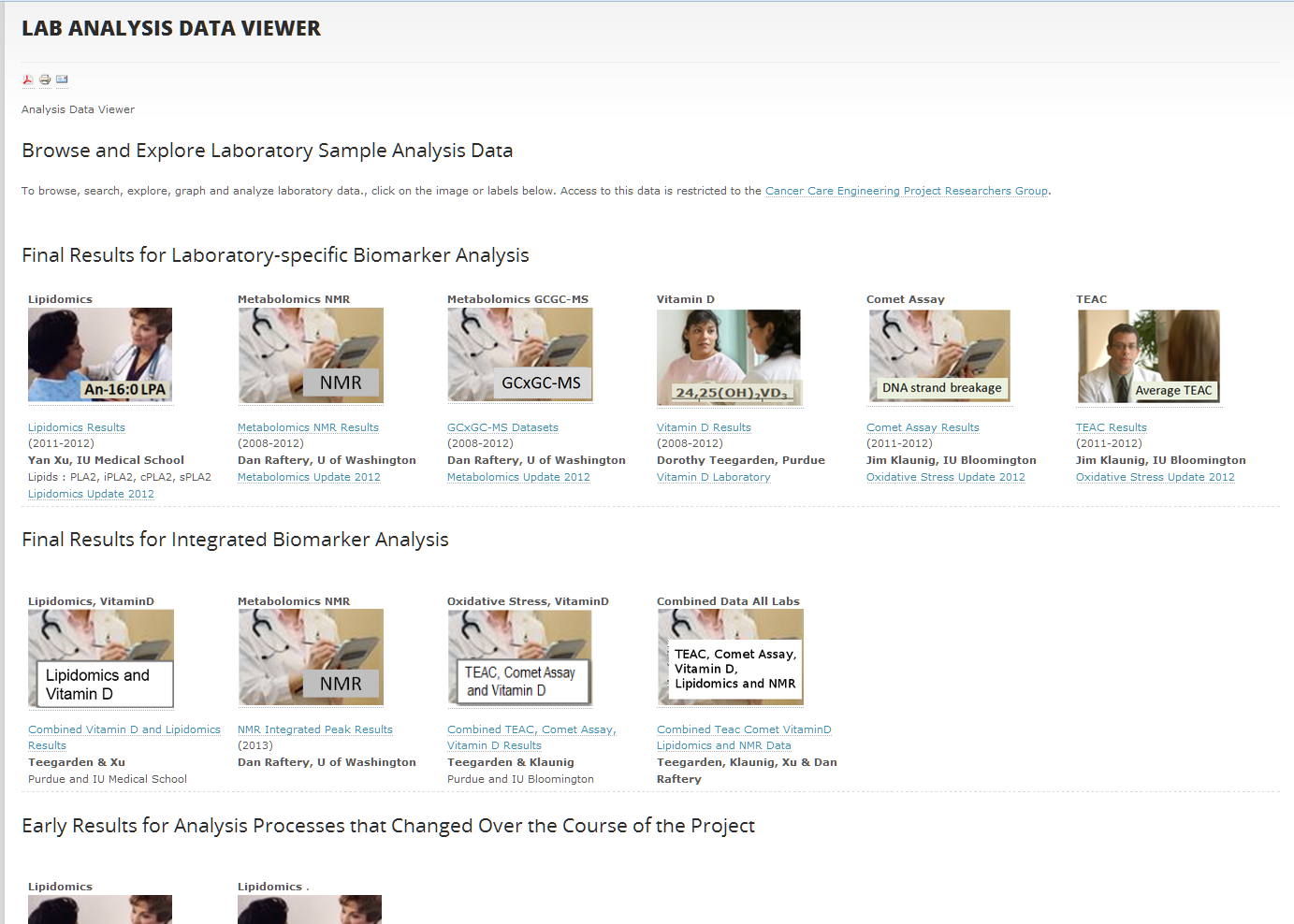 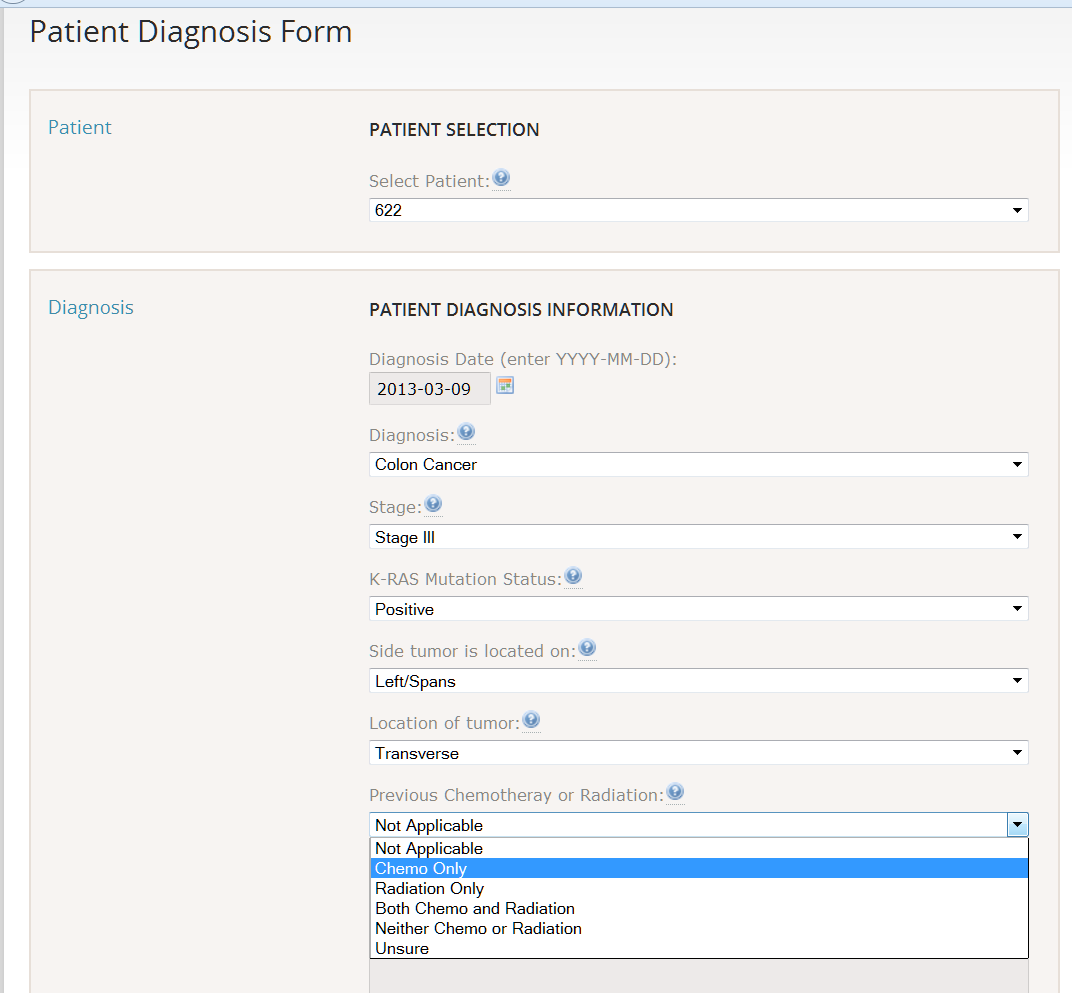 Cancer Care Engineeringsupporting data-intensive research
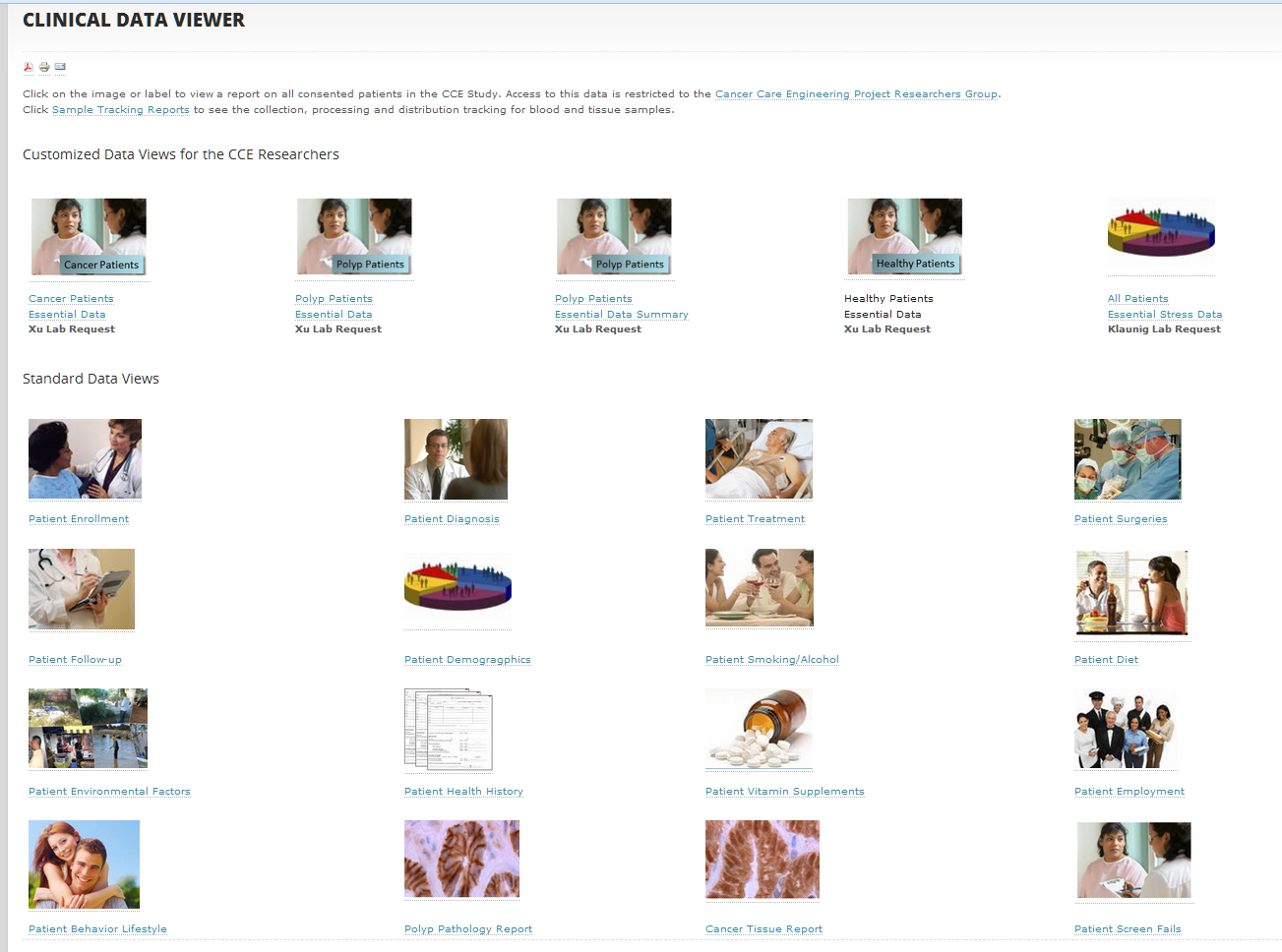 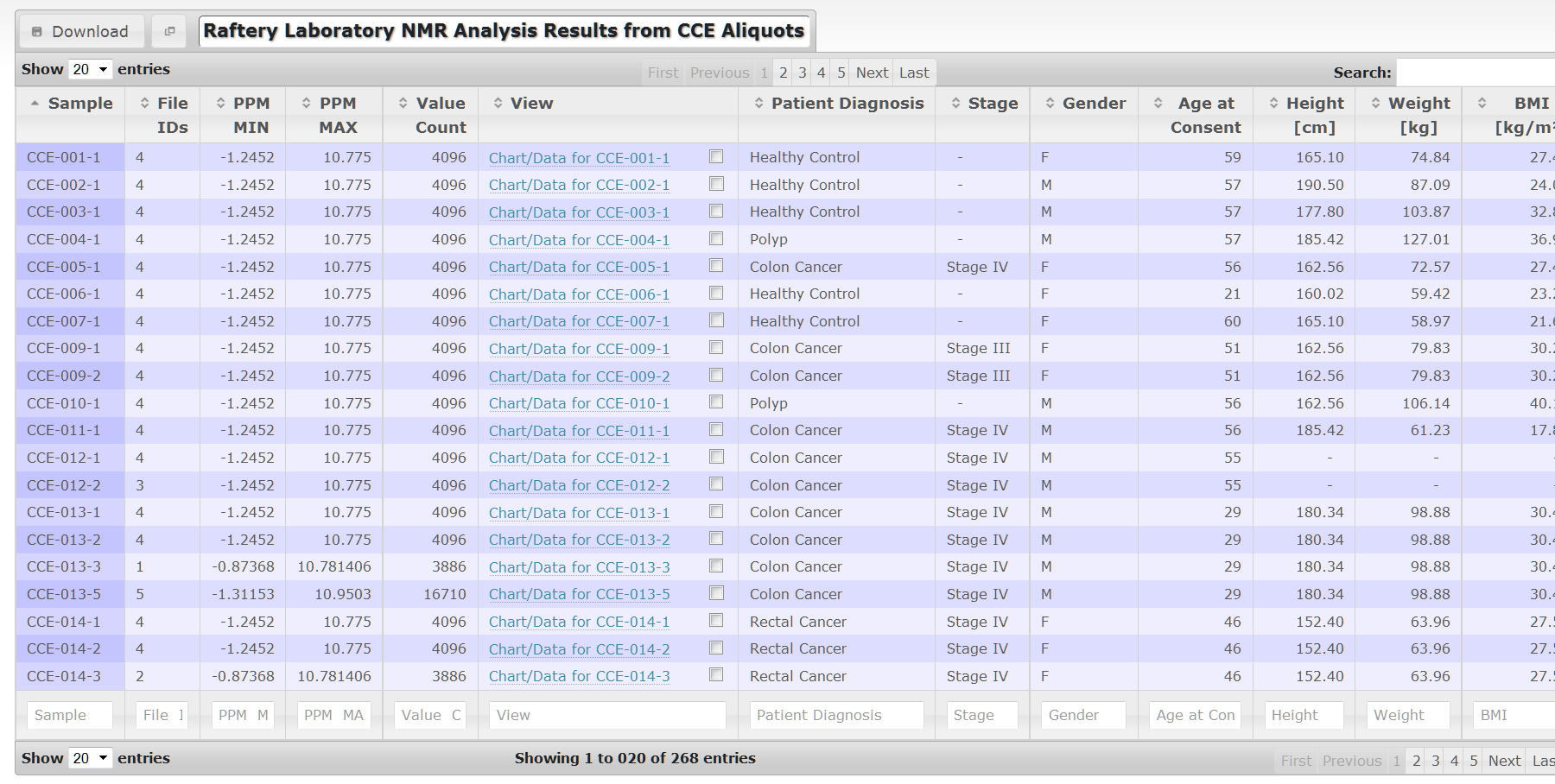 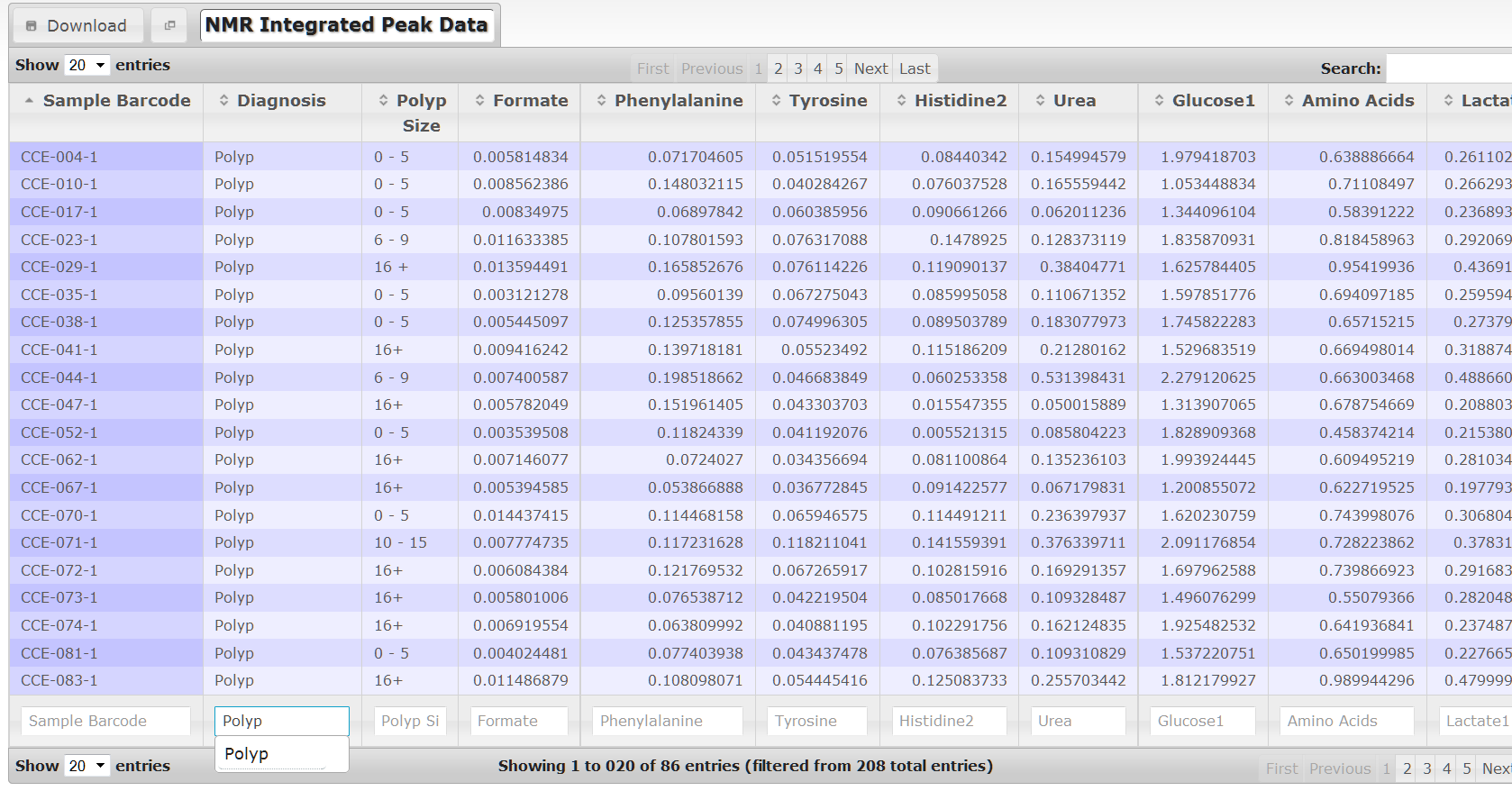 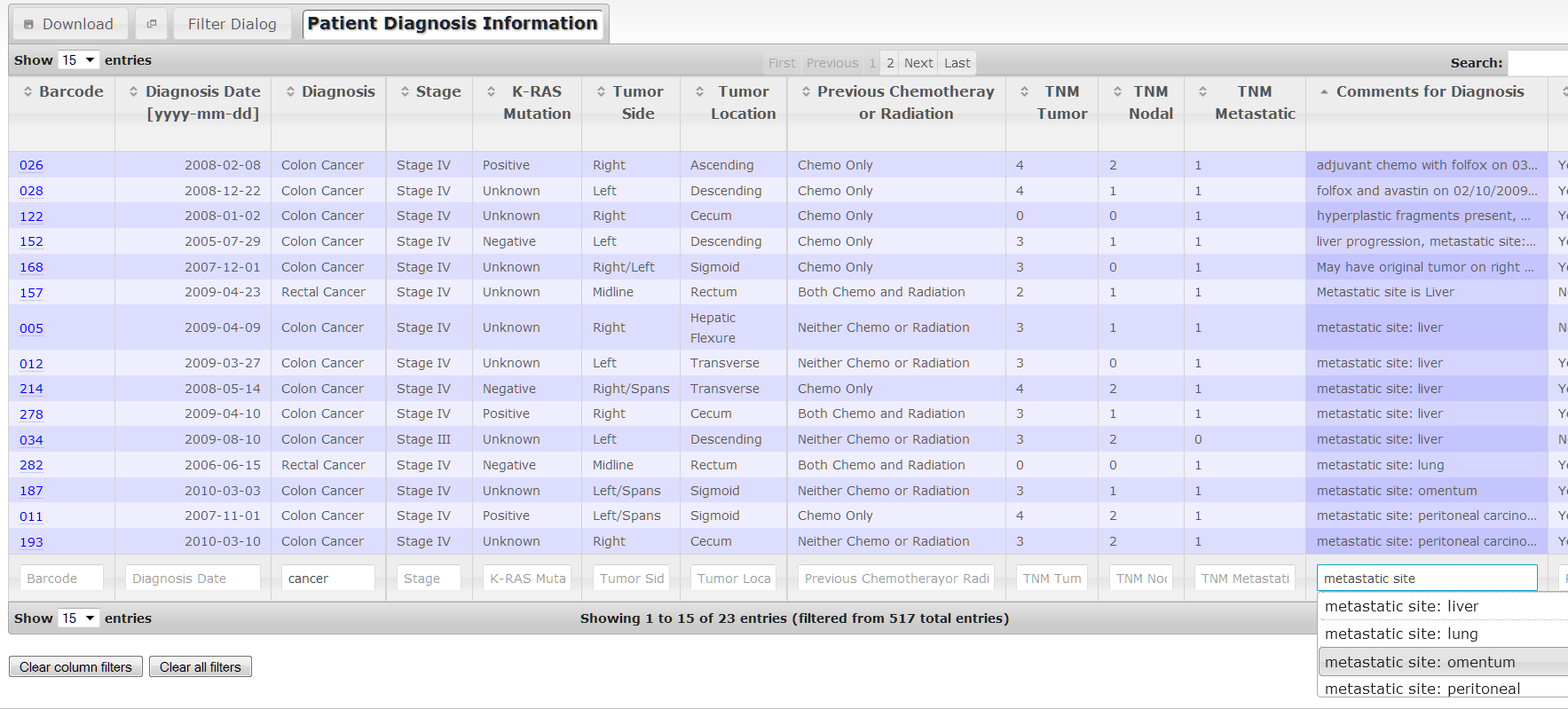 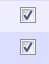 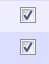 Databases: Features & Time LINE
2009
2010
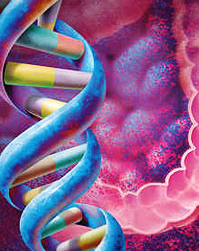 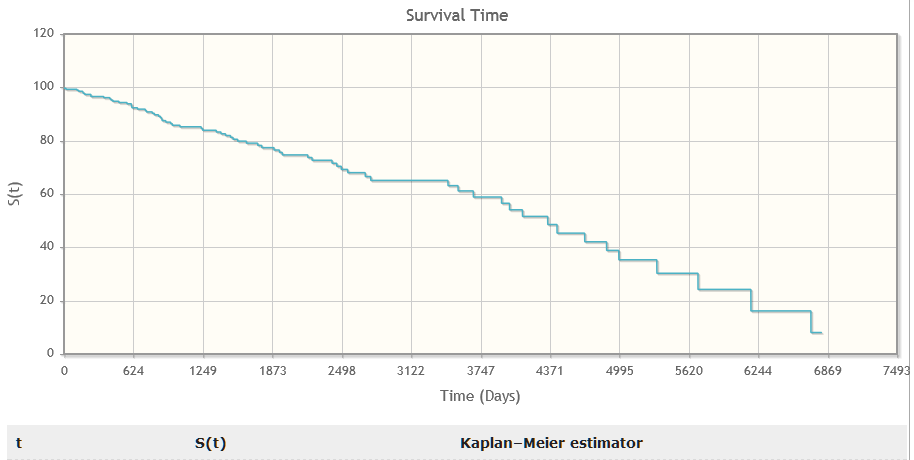 Survival Time
Survival Time
cceHUB
first data Hub
5 databases
3 Hubs
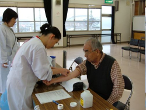 Building custom databases
Generalizing the technology
DataView
Web forms toolkit
Spreadsheet databases
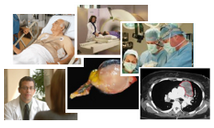 CCE Database
Data Collection
Data Tracking
Data Repository
Data Exploration
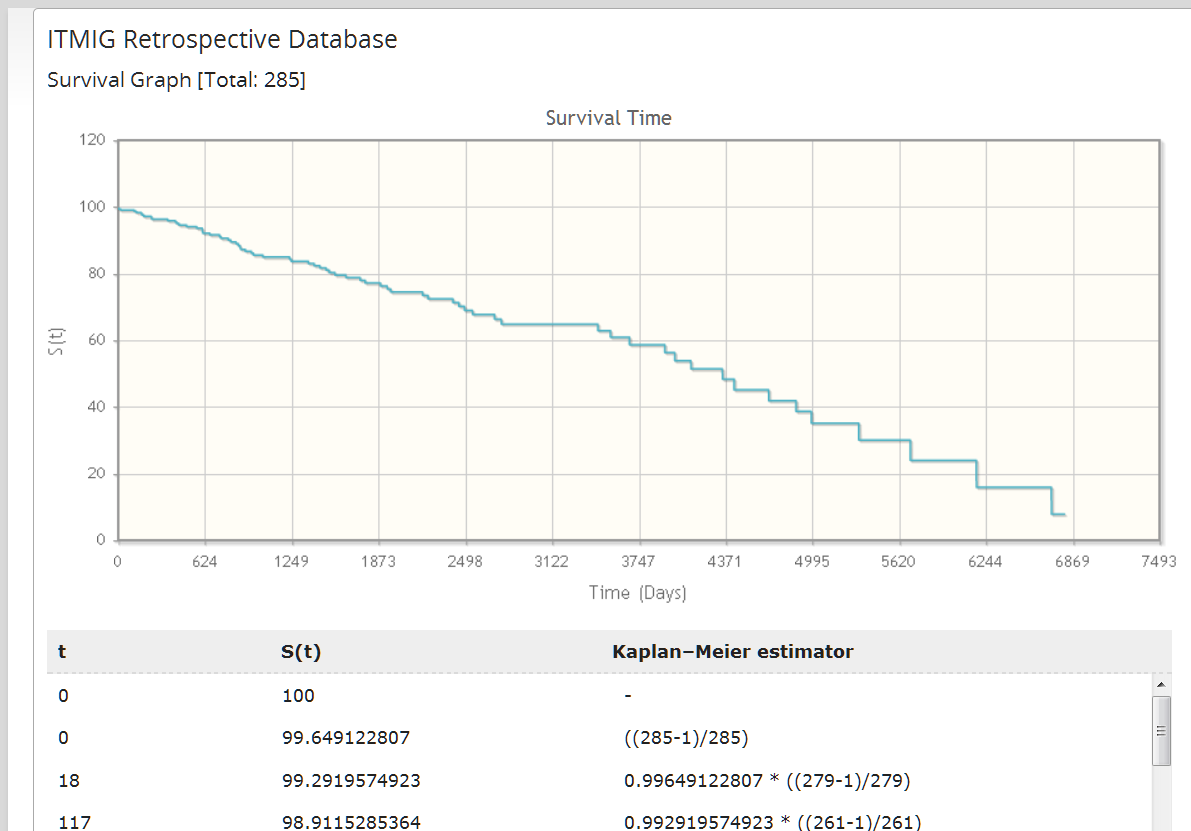 Thymic MalignaNCyinternational database for a rare cancer
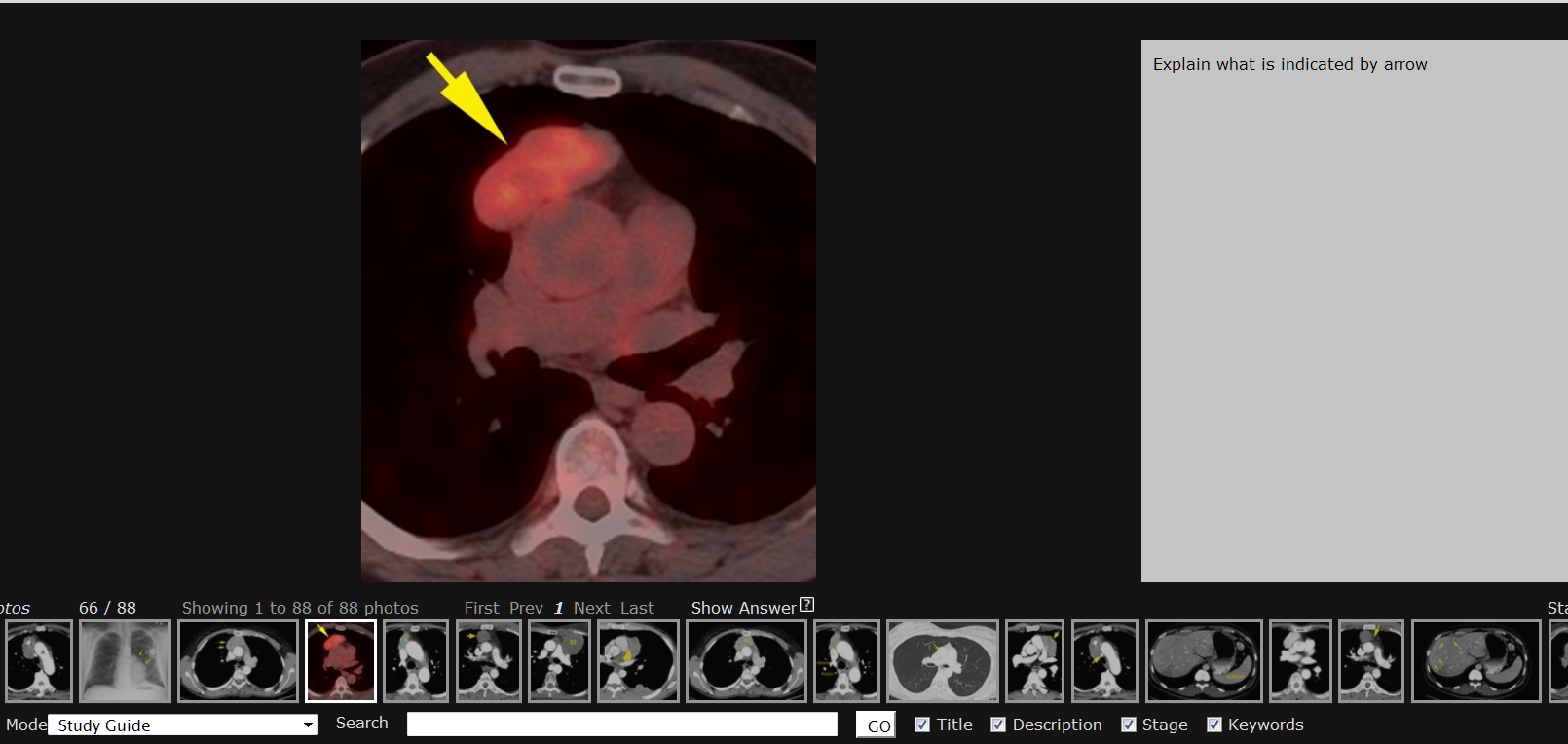 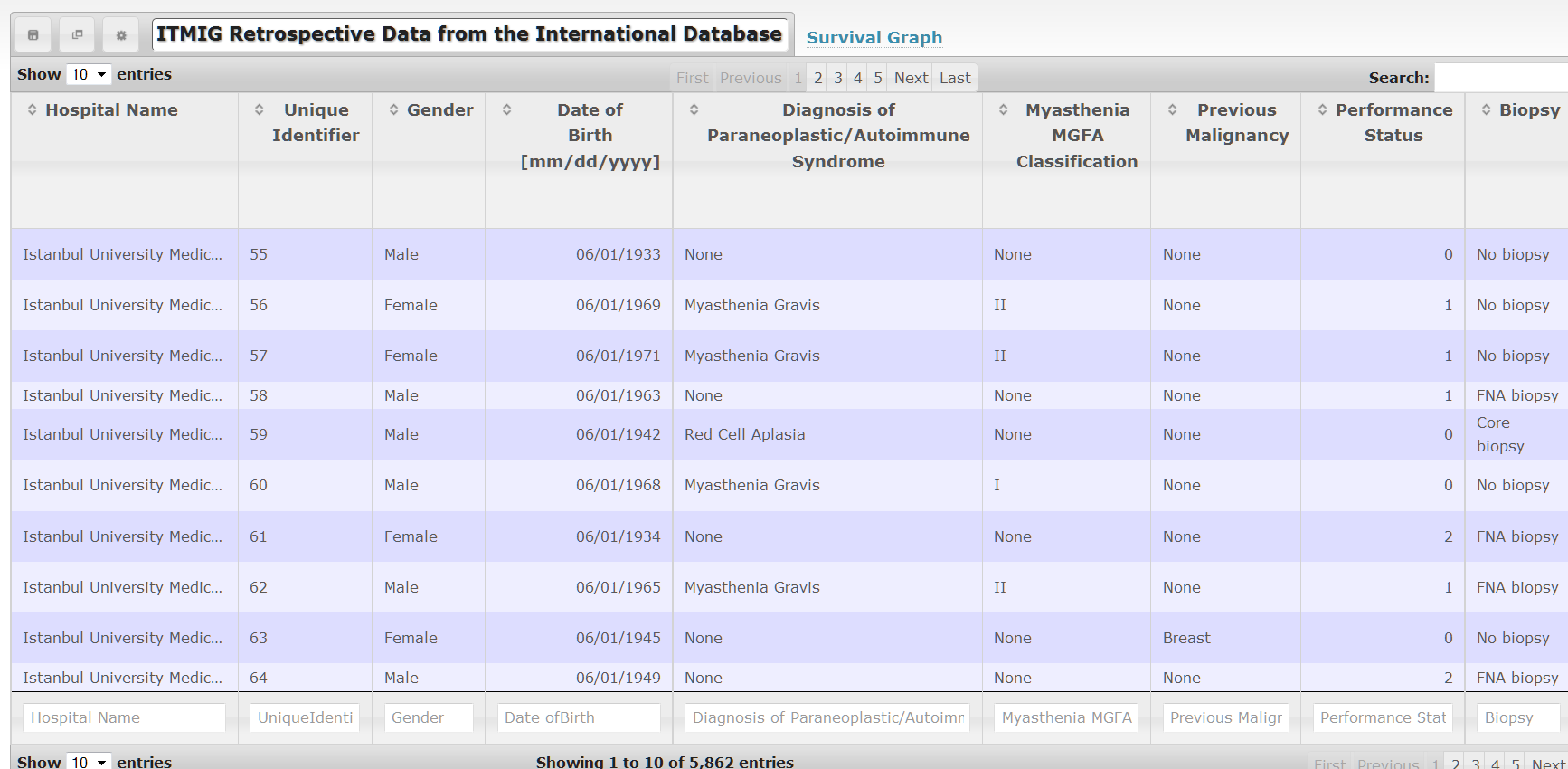 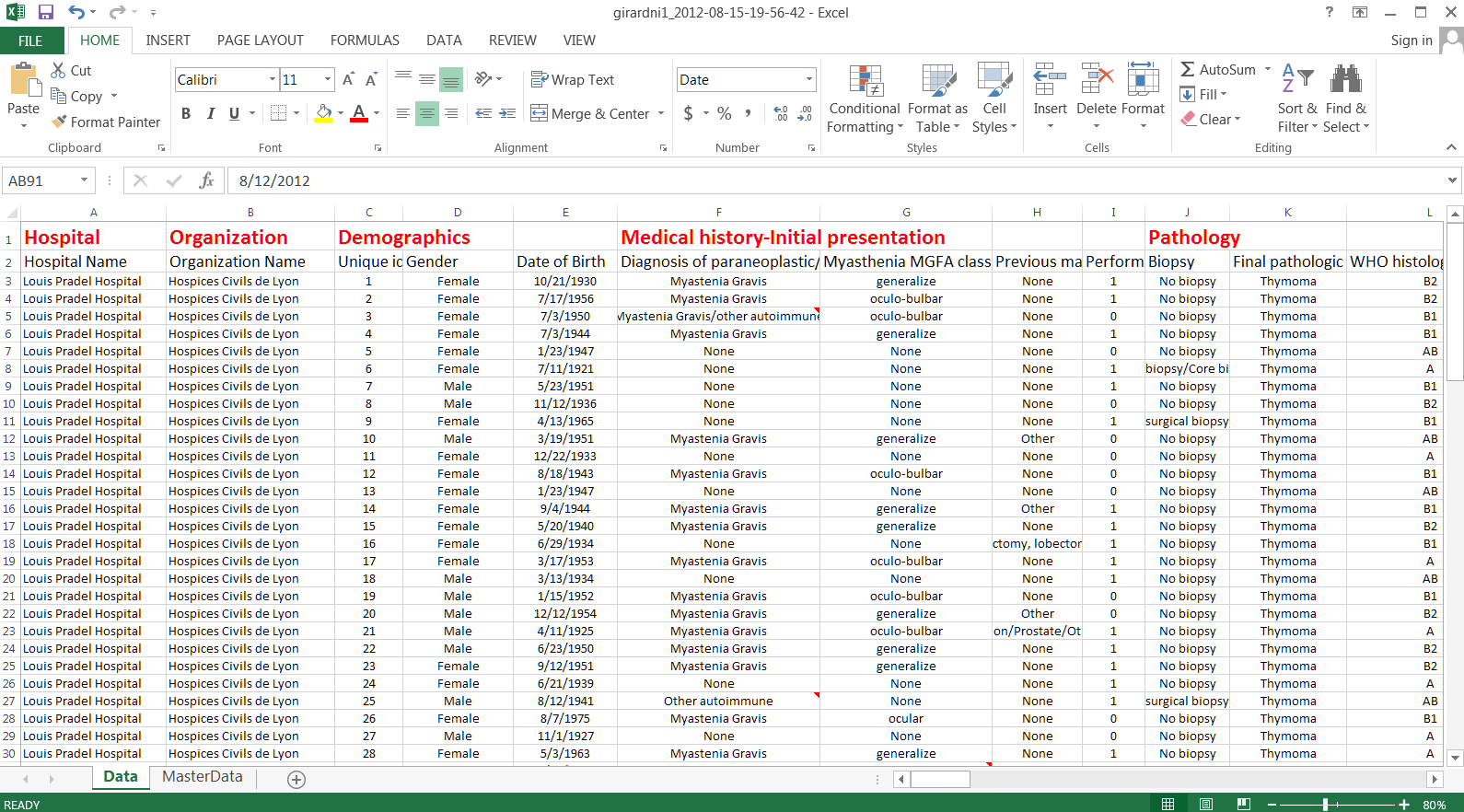 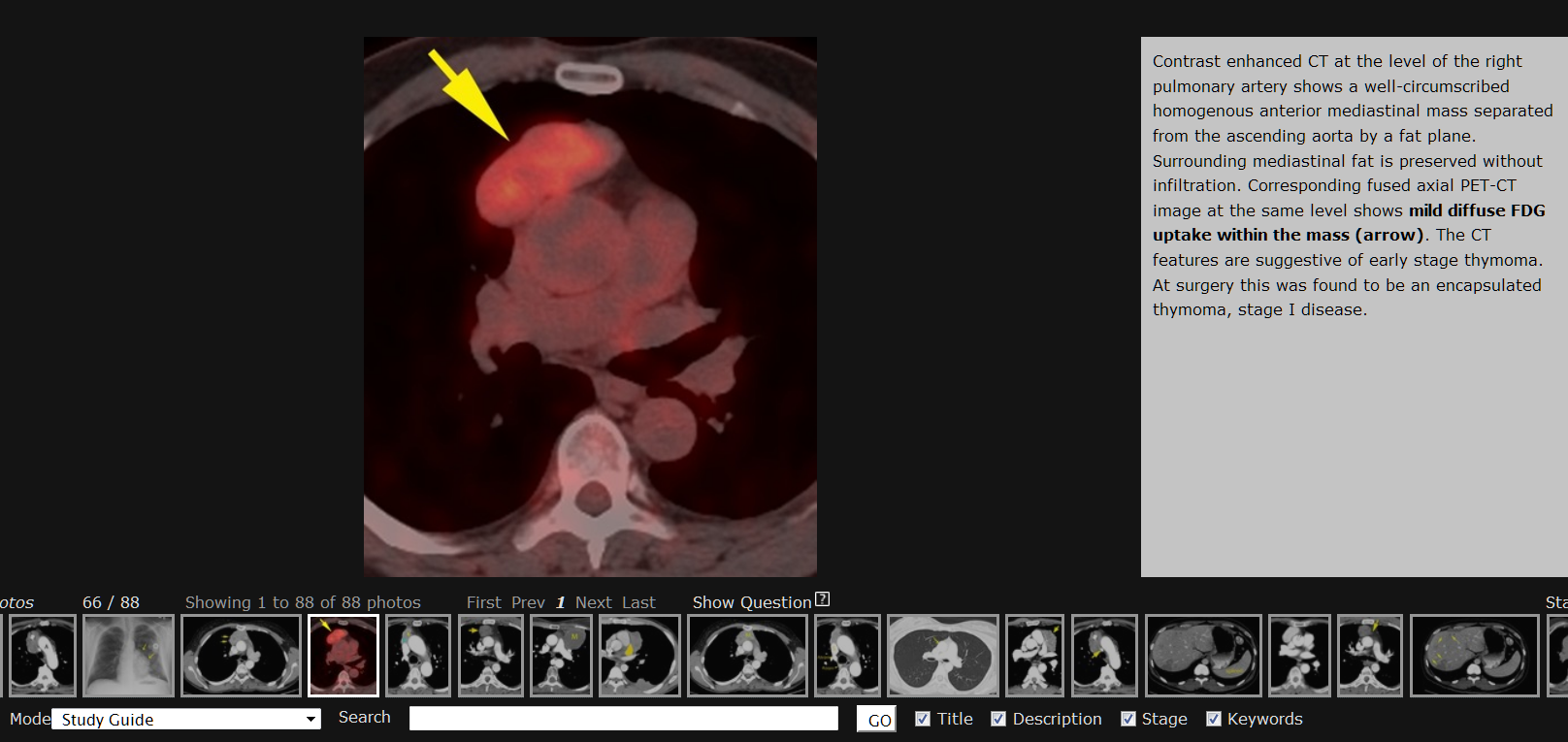 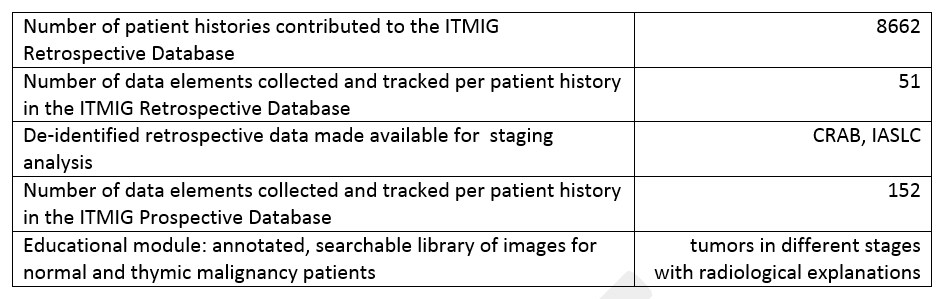 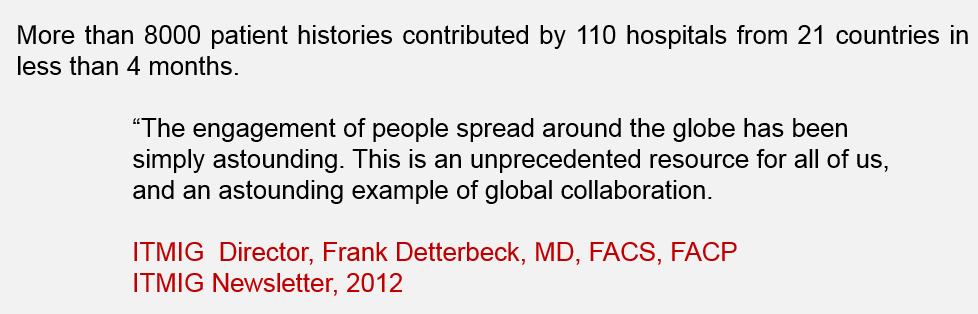 Databases: Features & Time LINE
2009
2010
2011
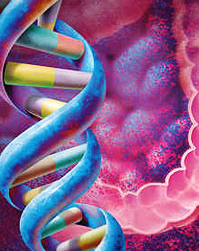 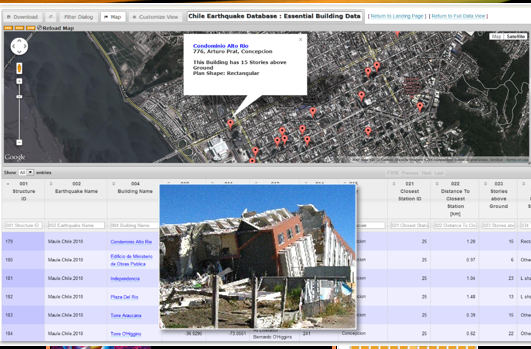 Survival Time
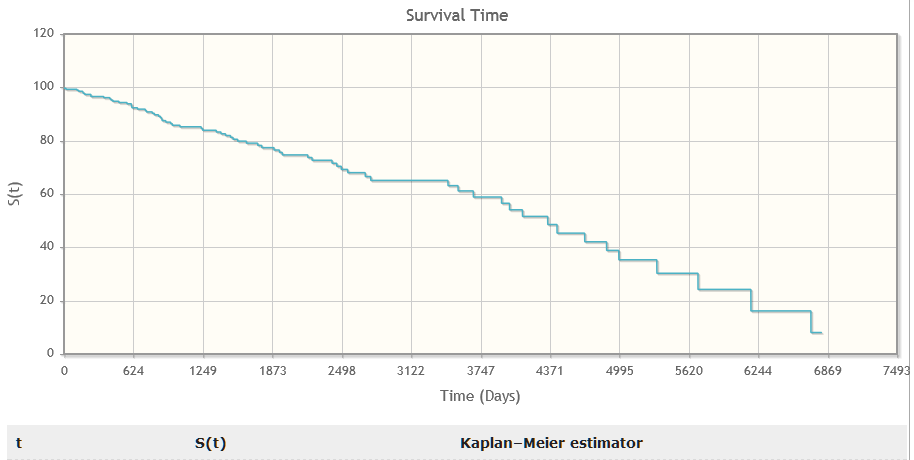 22 databases
6 Hubs
cceHUB
first data Hub
5 databases
3 Hubs
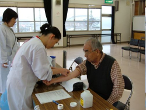 Building custom databases
Generalizing the technology
Data drill-down
Maps
Graphs
Computations
Export
Launching tools
Photo gallery
Access control
DataView
Web forms toolkit
Spreadsheet databases
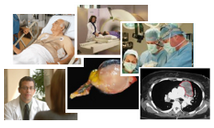 CCE Database
Data Collection
Data Tracking
Data Repository
Data Exploration
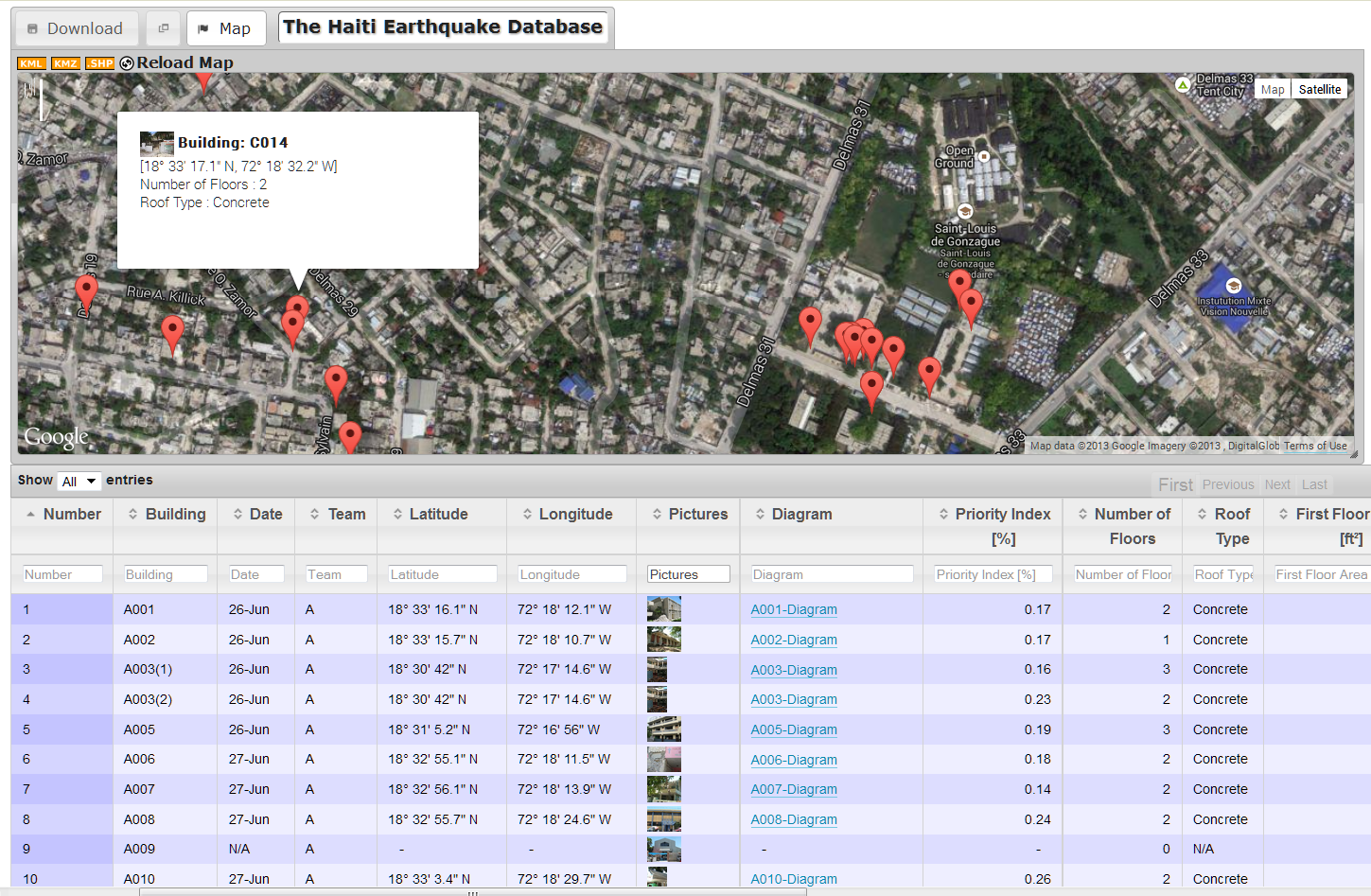 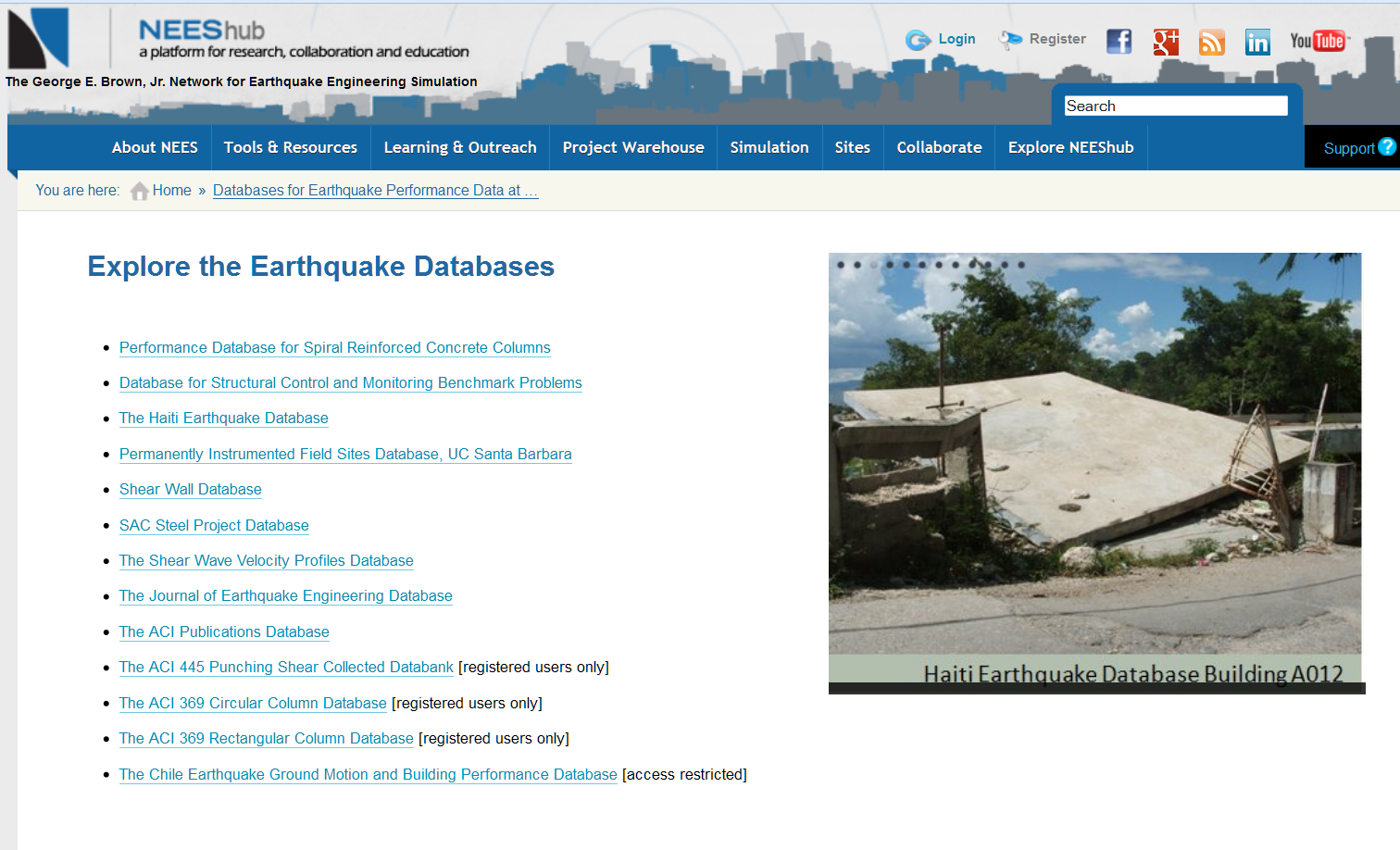 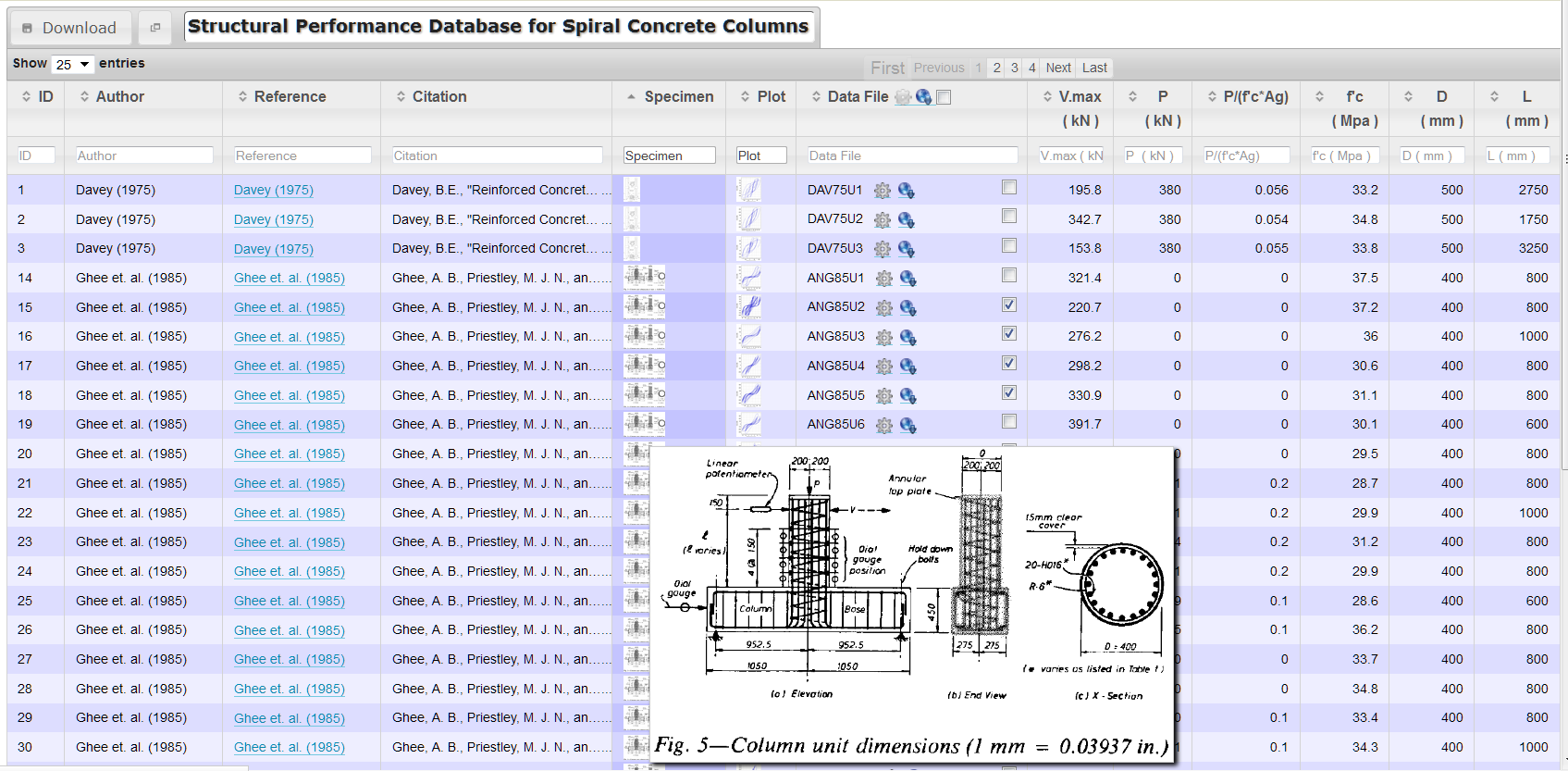 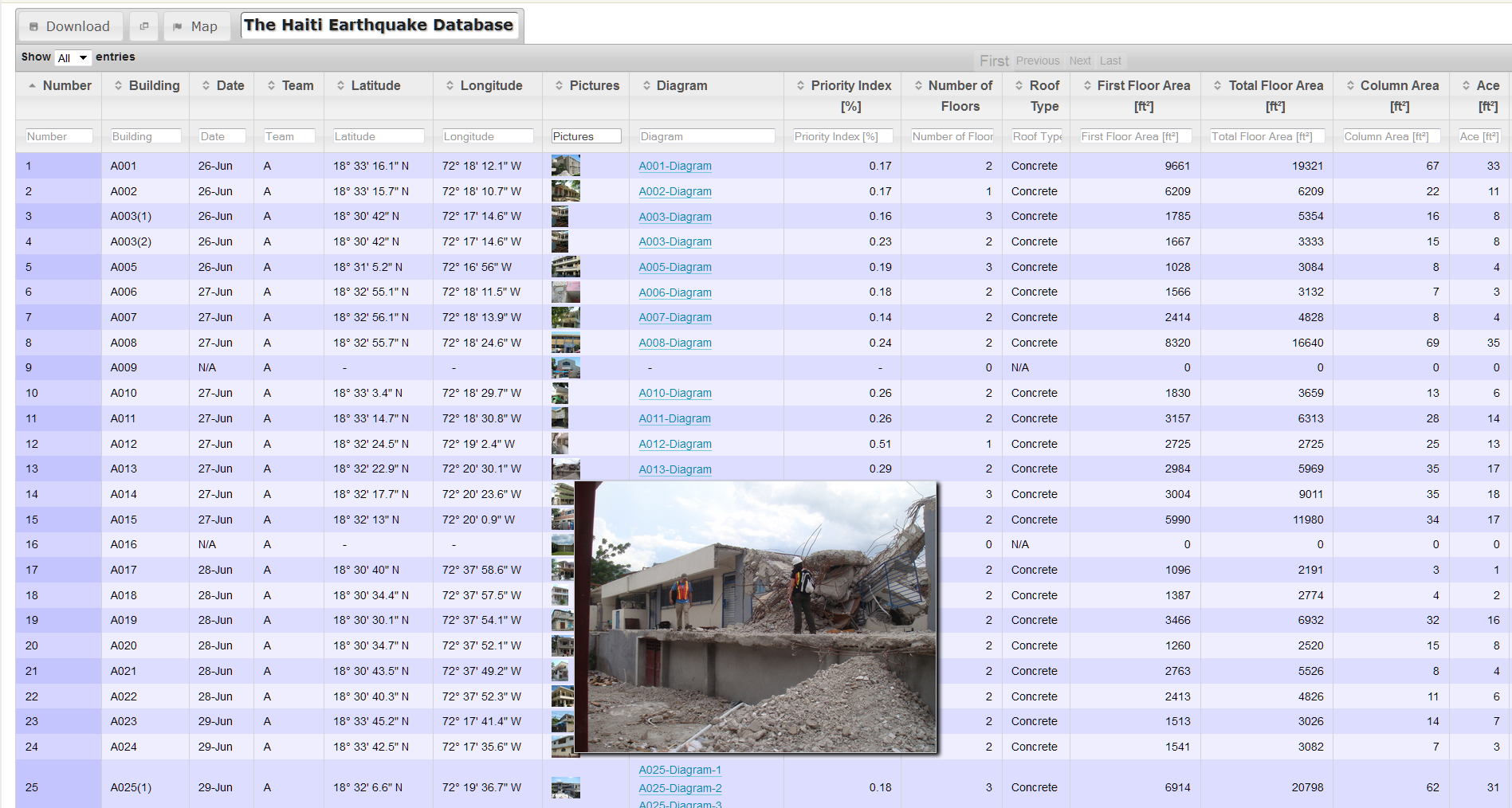 Disaster & Failure Studiesdatabases for nist and NEES
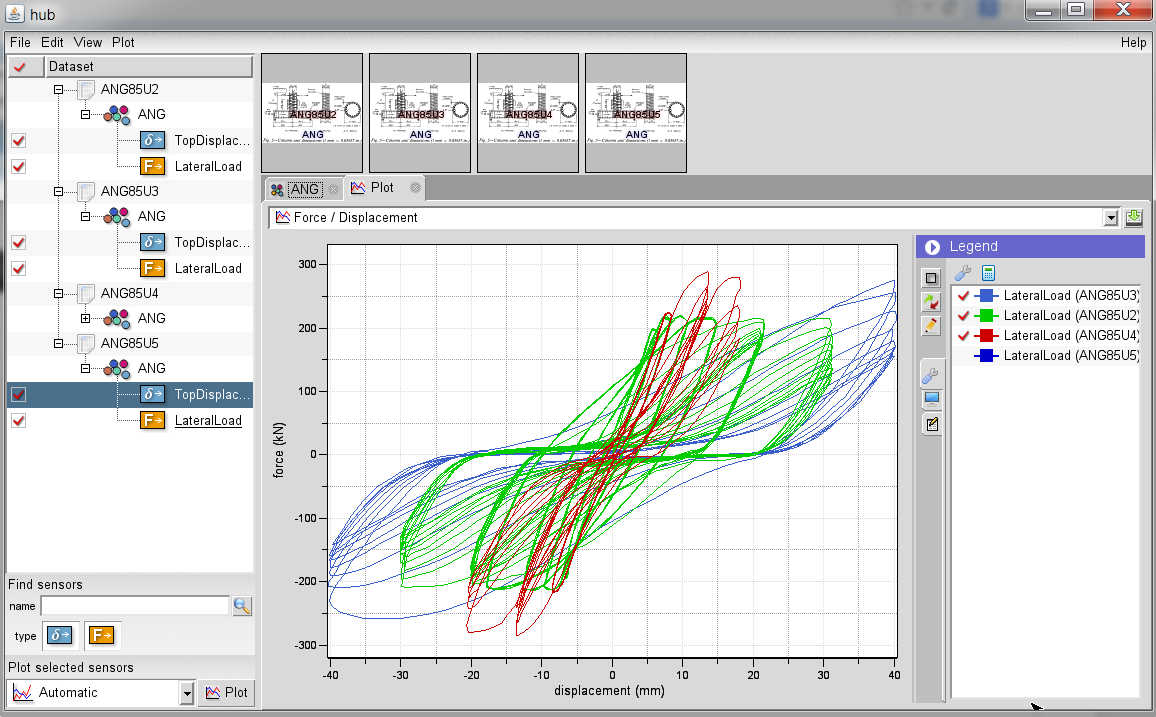 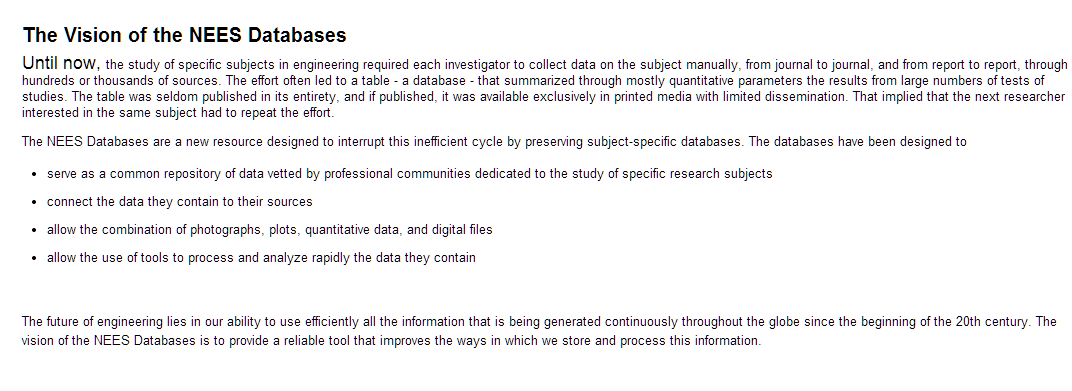 Databases: Features & Time LINE
2012
2009
2010
2011
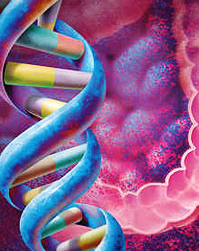 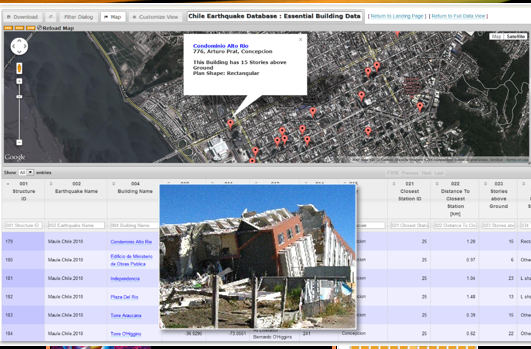 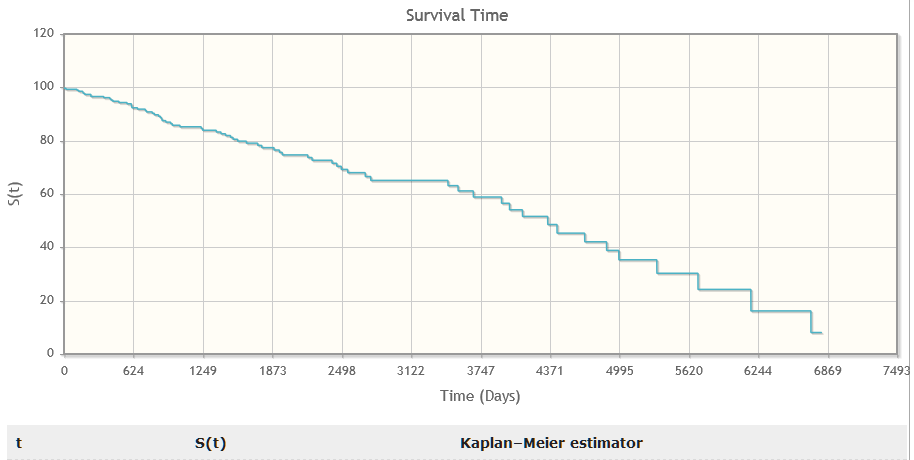 Survival Time
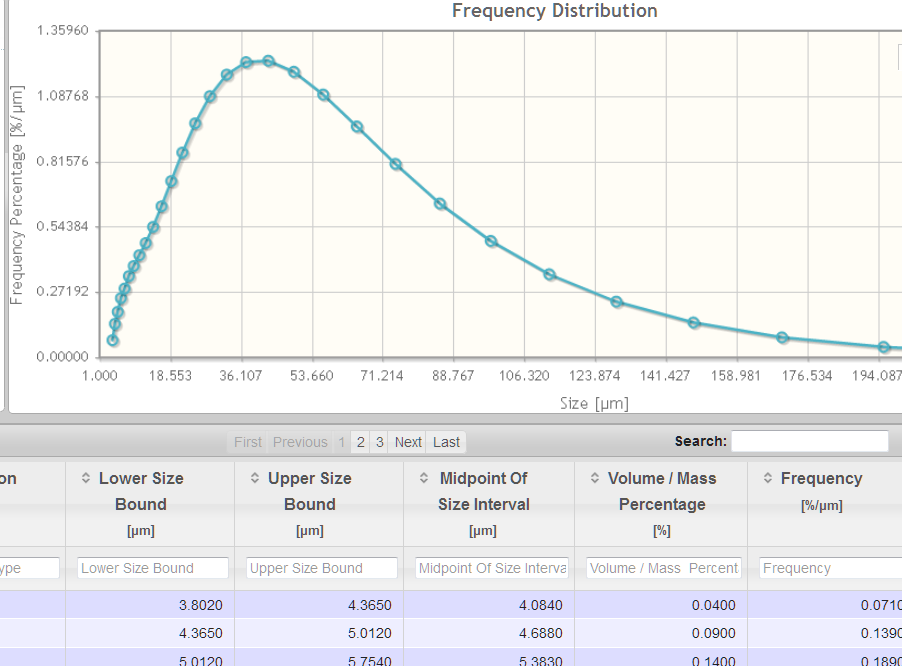 22 databases
6 Hubs
30 databases
10 Hubs
cceHUB
first data Hub
5 databases
3 Hubs
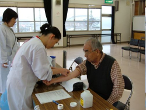 Building custom databases
Generalizing the technology
Data drill-down
Maps
Graphs
Computations
Export
Launching tools
Photo gallery
Access control
DataView
Web forms toolkit
Spreadsheet databases
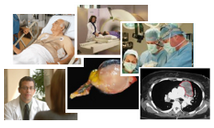 CCE Database
Data Collection
Data Tracking
Data Repository
Data Exploration
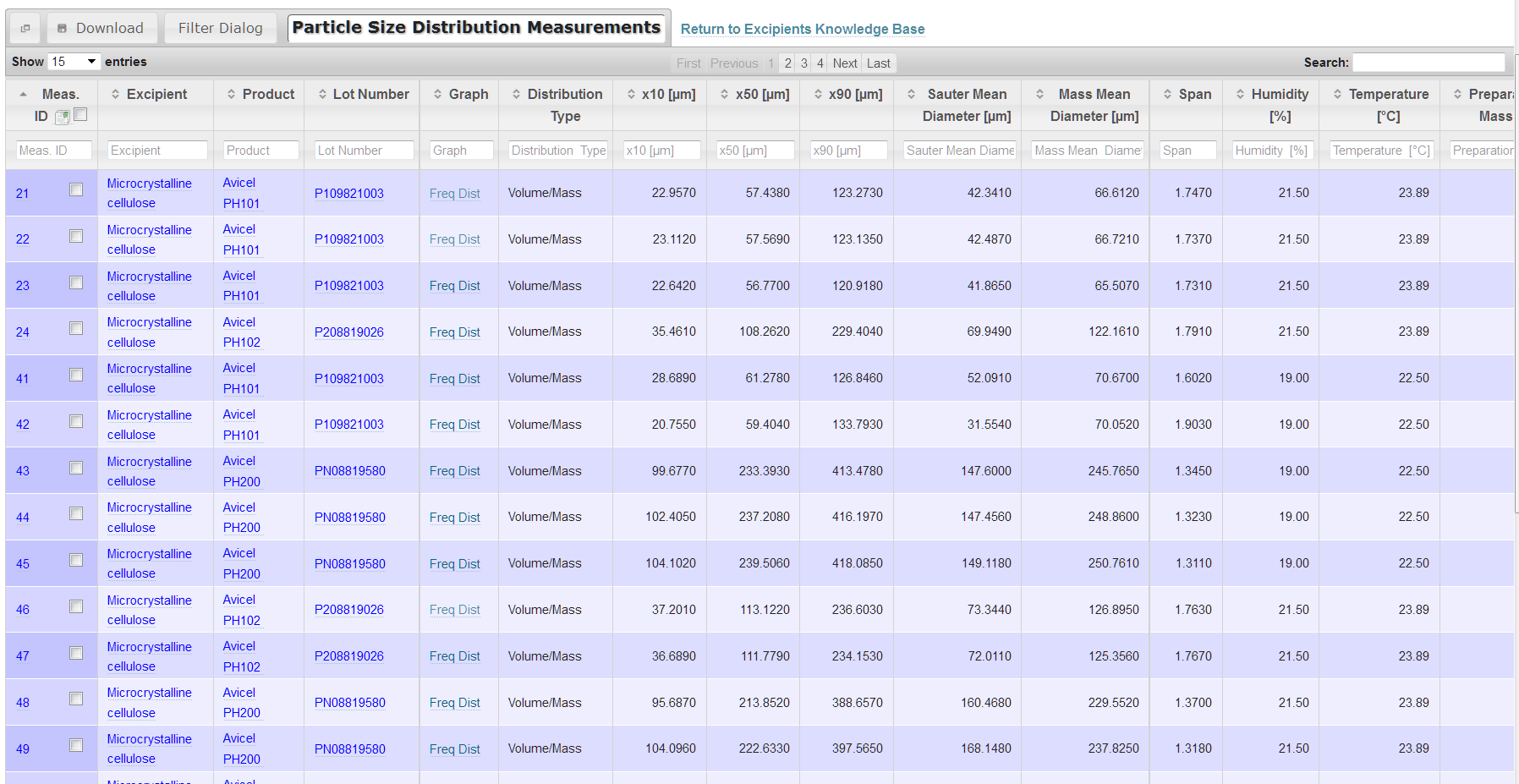 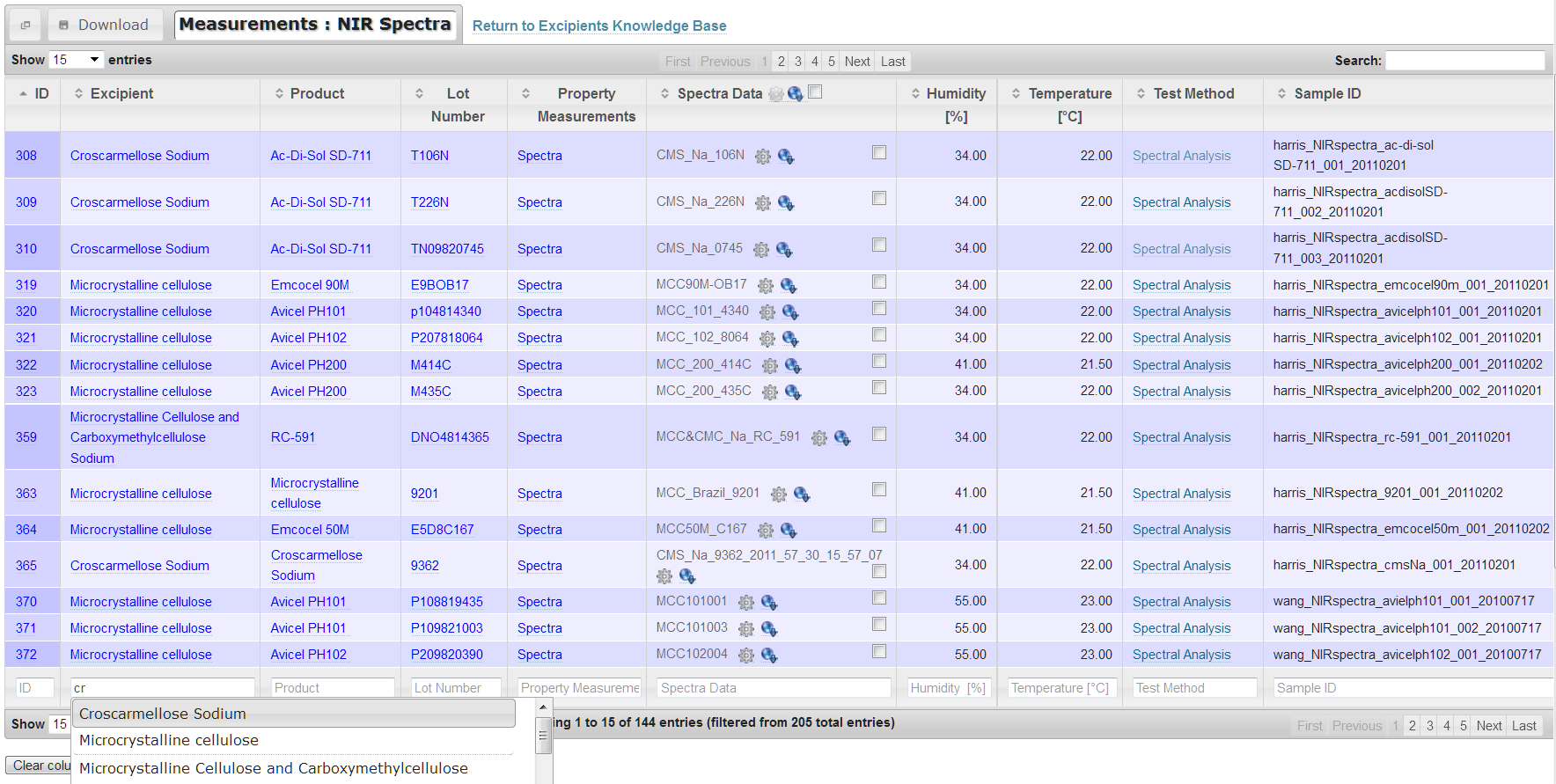 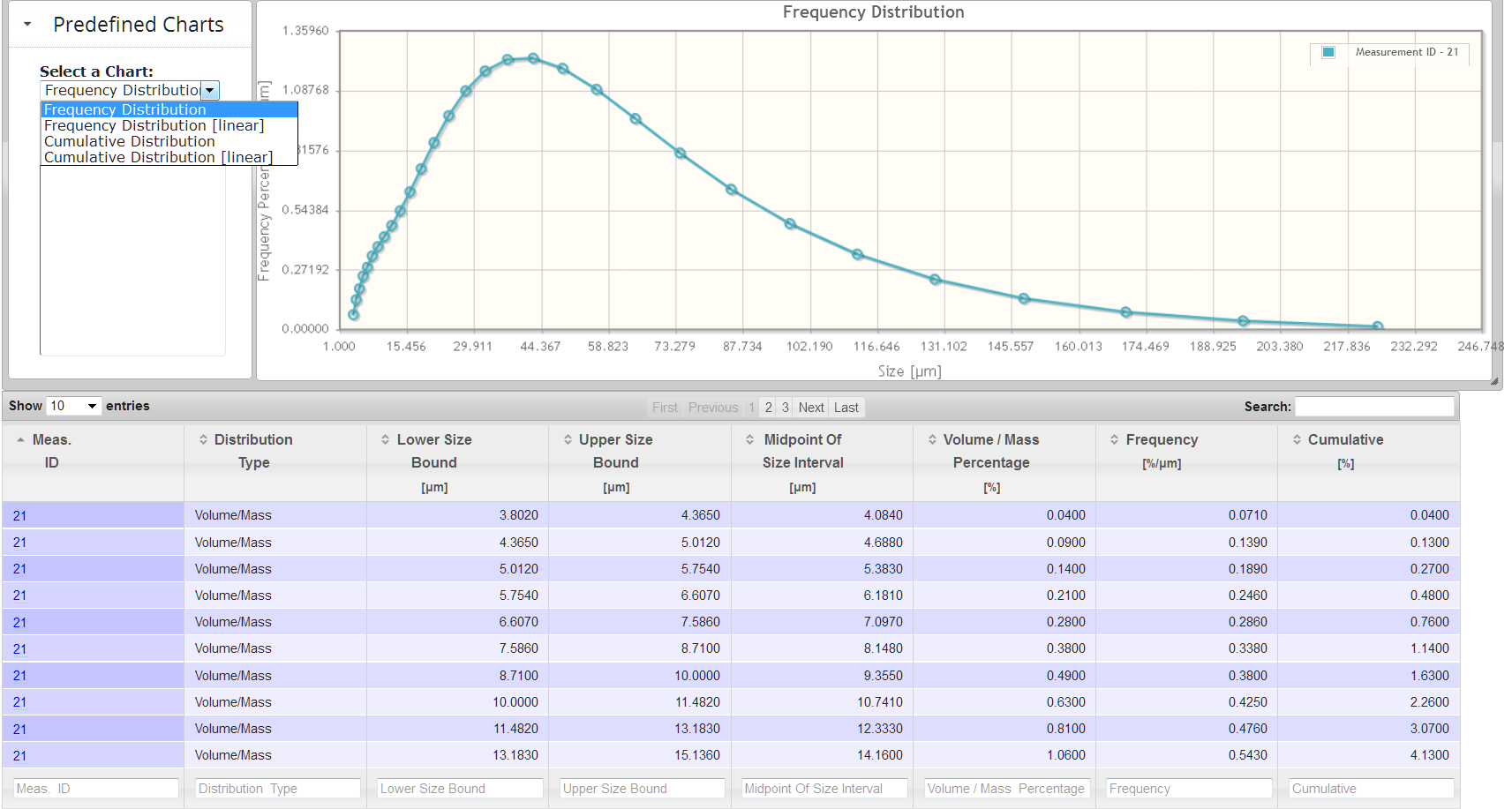 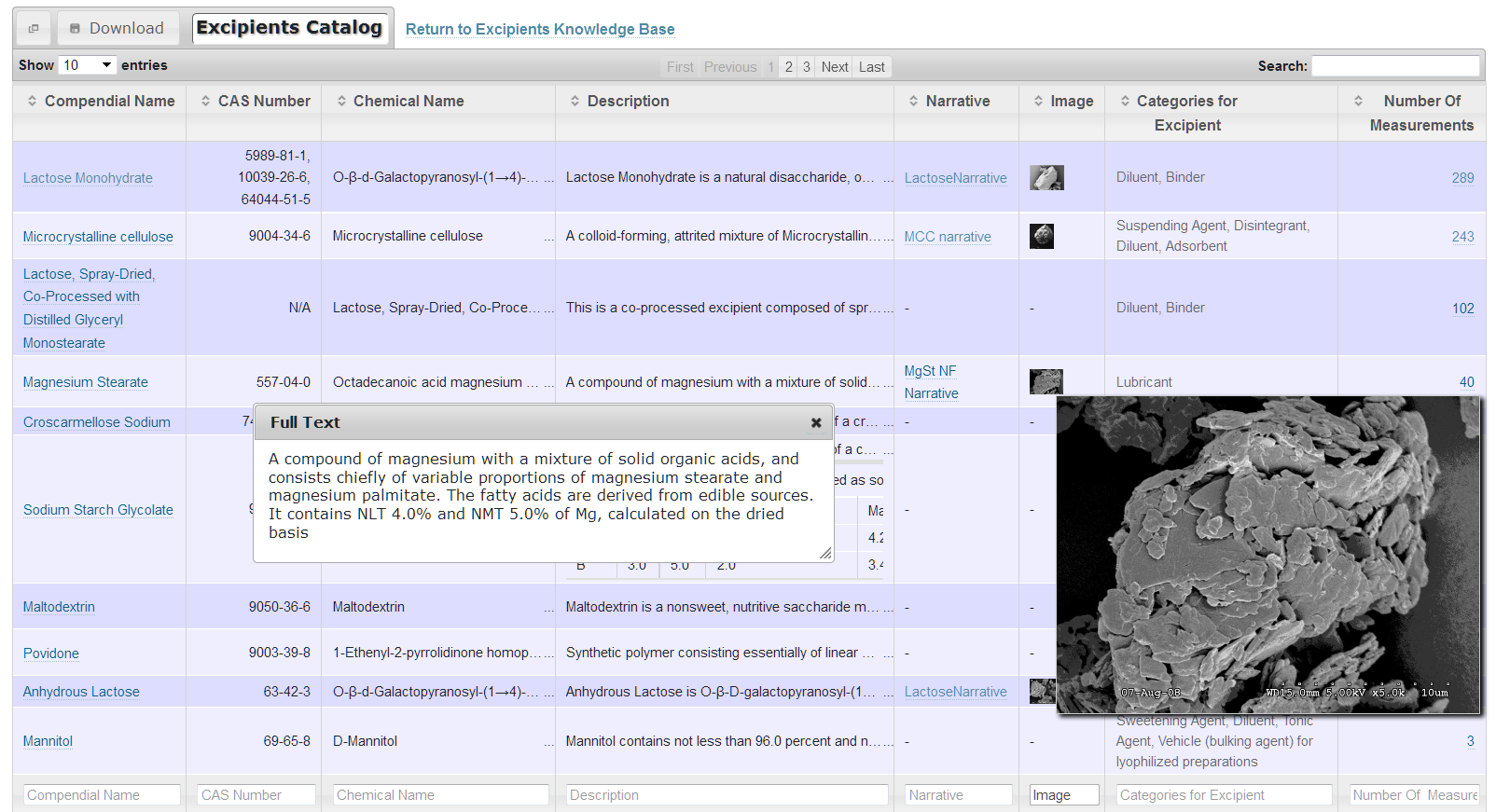 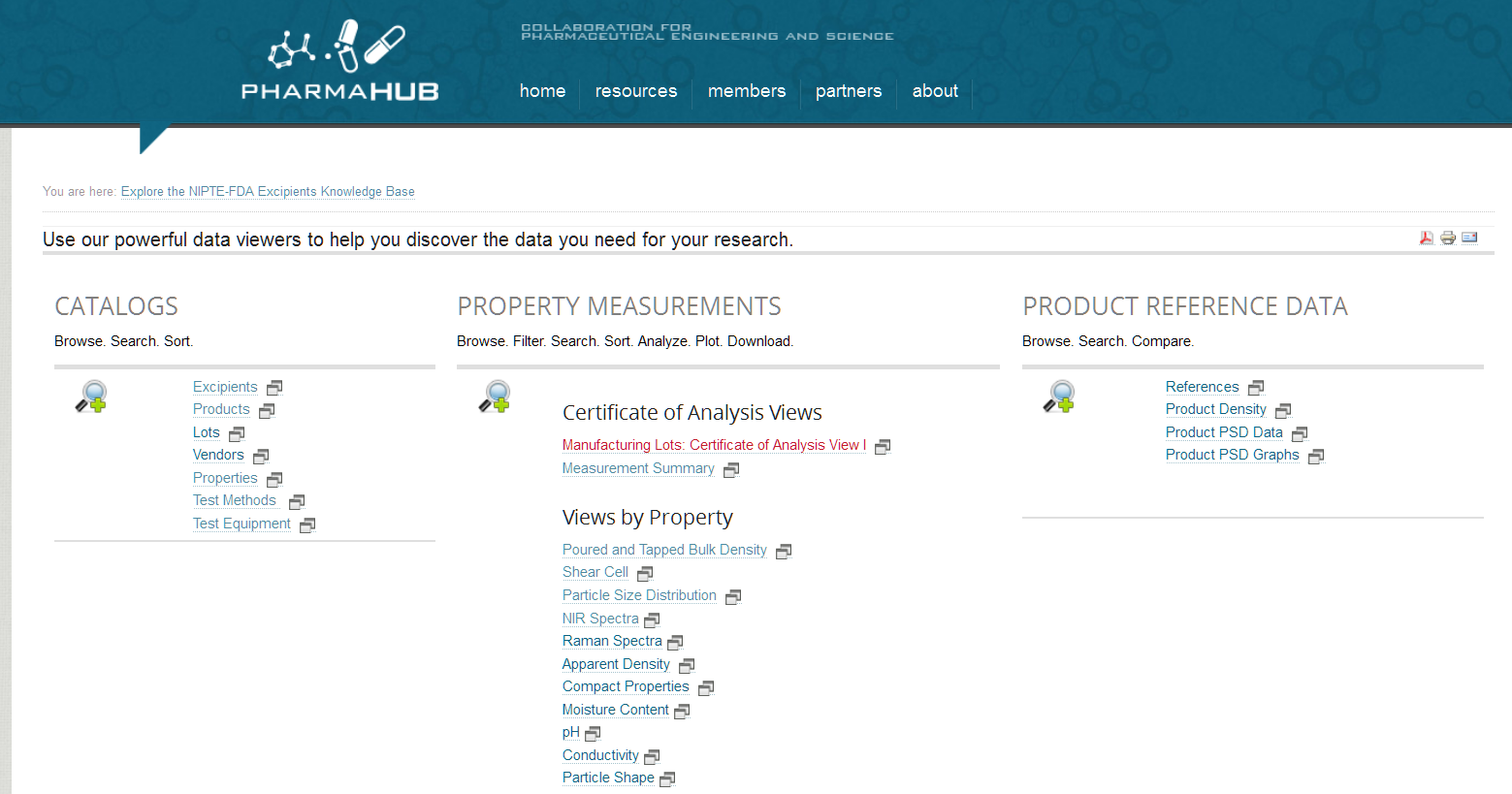 Pharmaceutical databaseexcipients measurements, variability, QbD
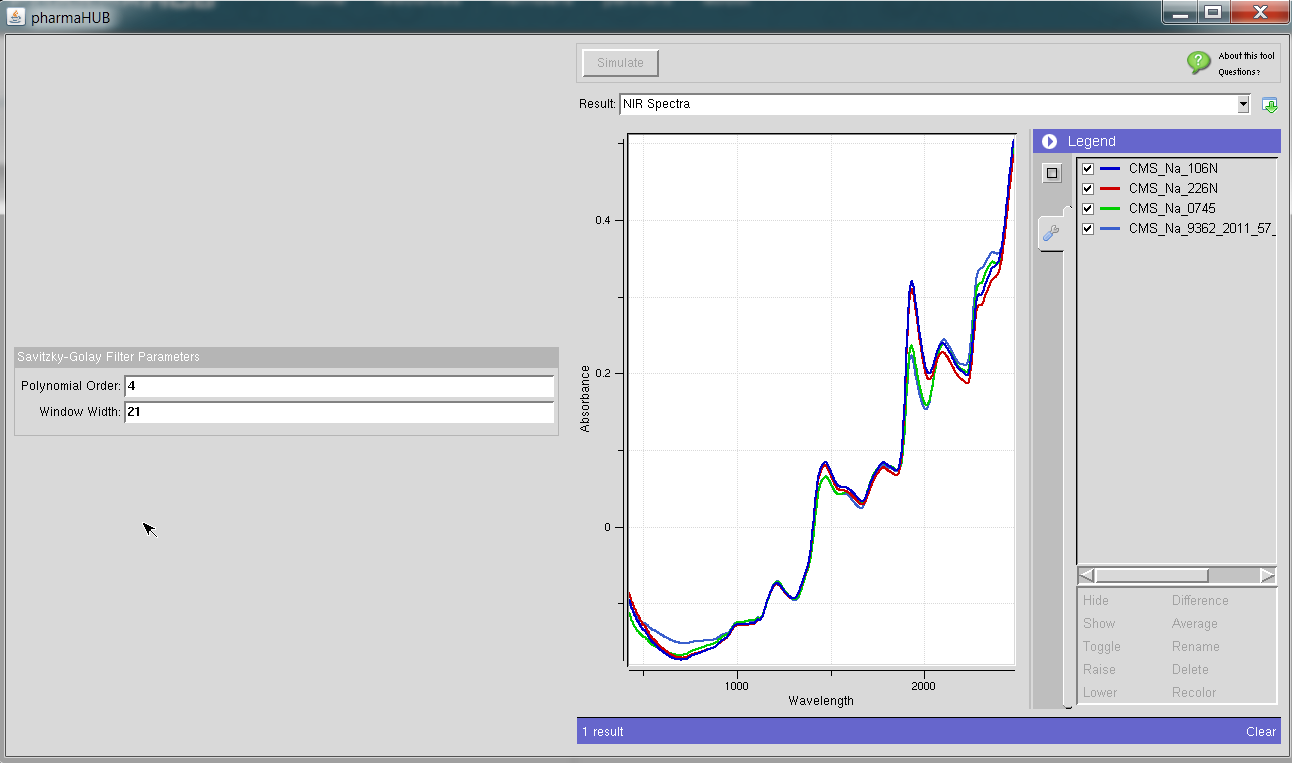 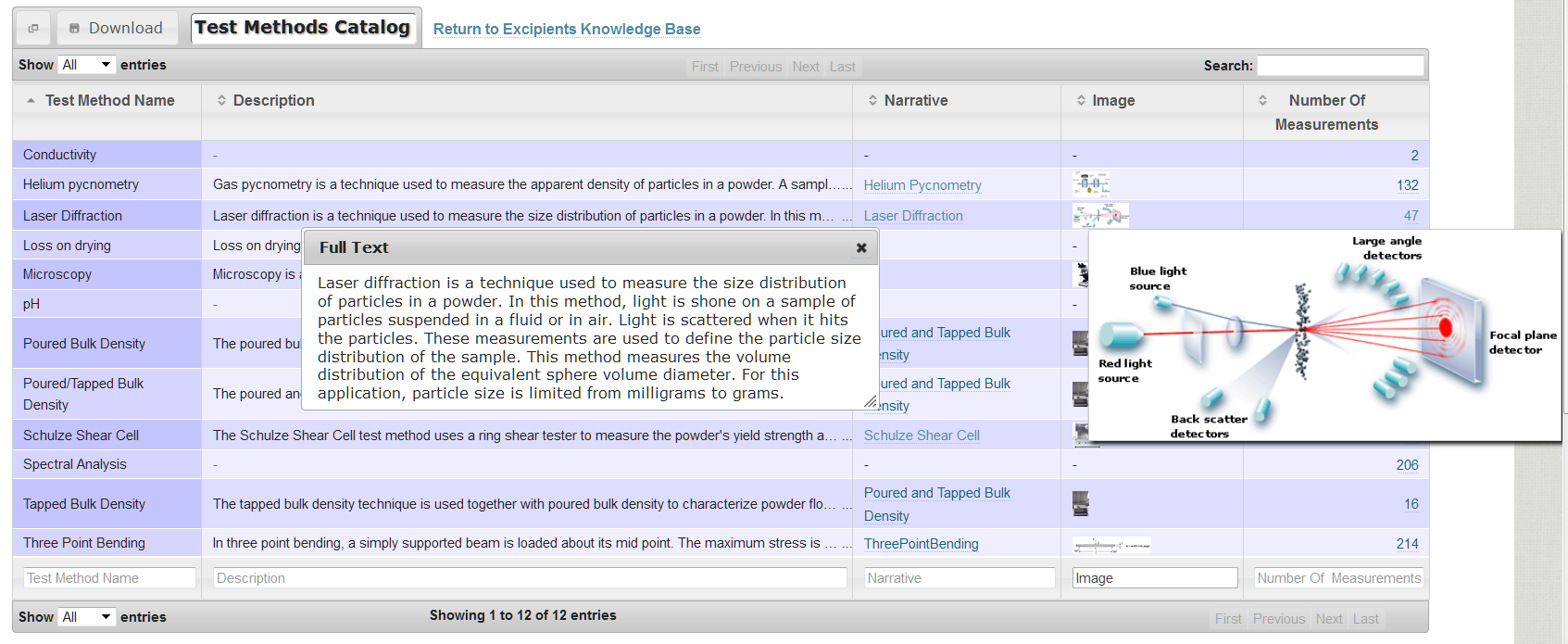 Databases: Features & Time LINE
2012
2009
2010
2013
2011
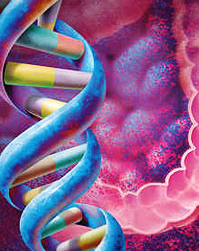 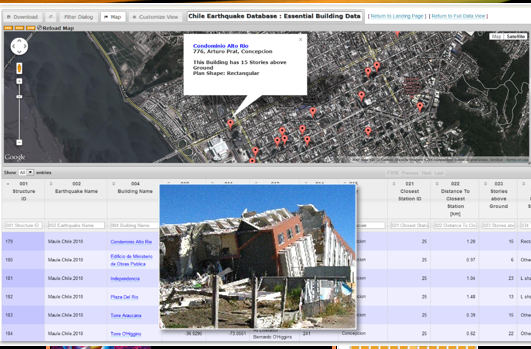 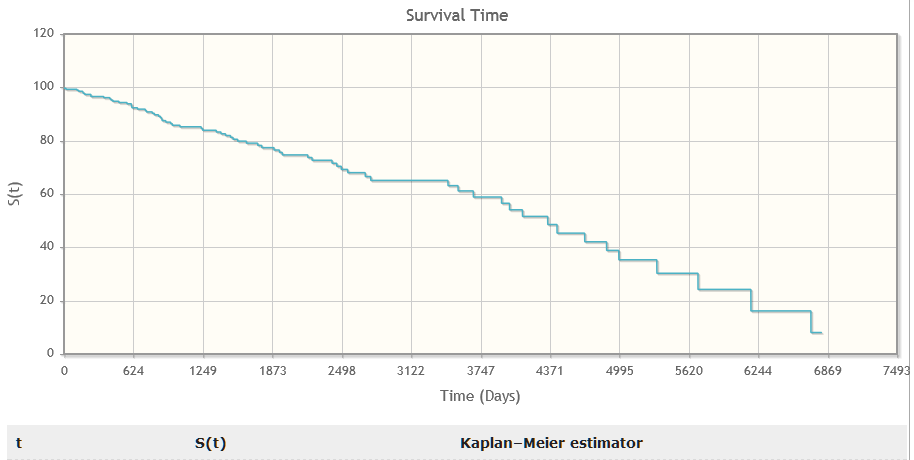 Survival Time
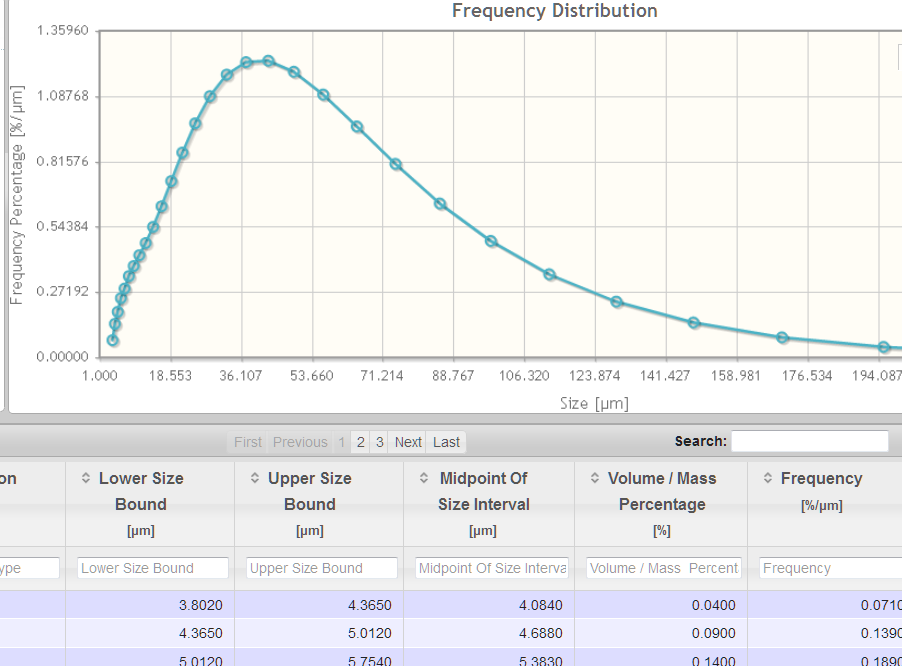 22 databases
6 Hubs
30 databases
10 Hubs
cceHUB
first data Hub
5 databases
3 Hubs
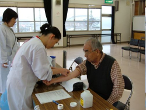 Building custom databases
Generalizing the technology
Data drill-down
Maps
Graphs
Computations
Export
Launching tools
Photo gallery
Access control
DataView
Web forms toolkit
Spreadsheet databases
DataStore Lite DataStore
users can create their own Hub databases
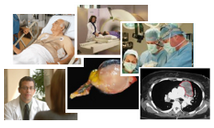 CCE Database
Data Collection
Data Tracking
Data Repository
Data Exploration
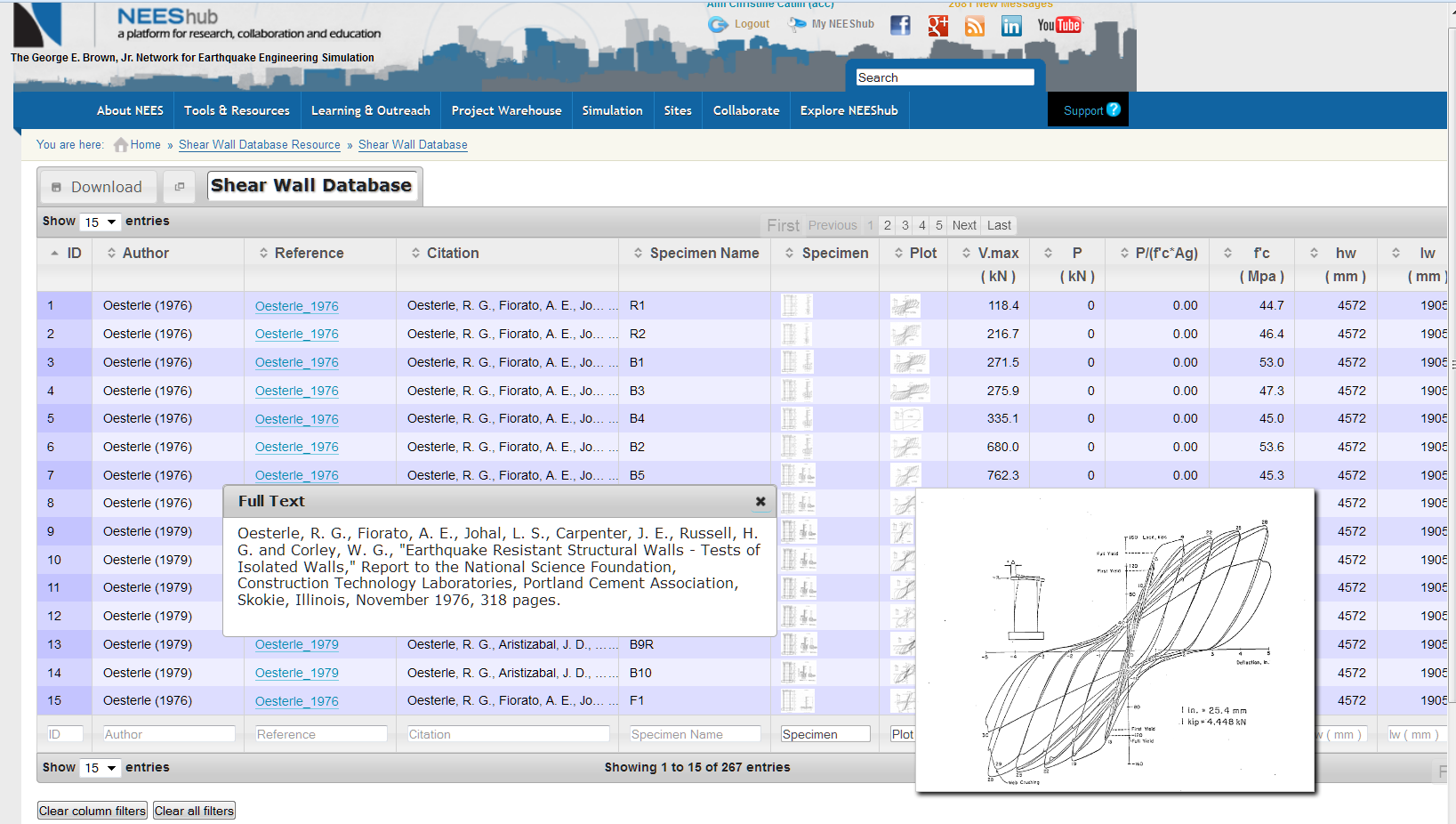 datastorecreating your own database
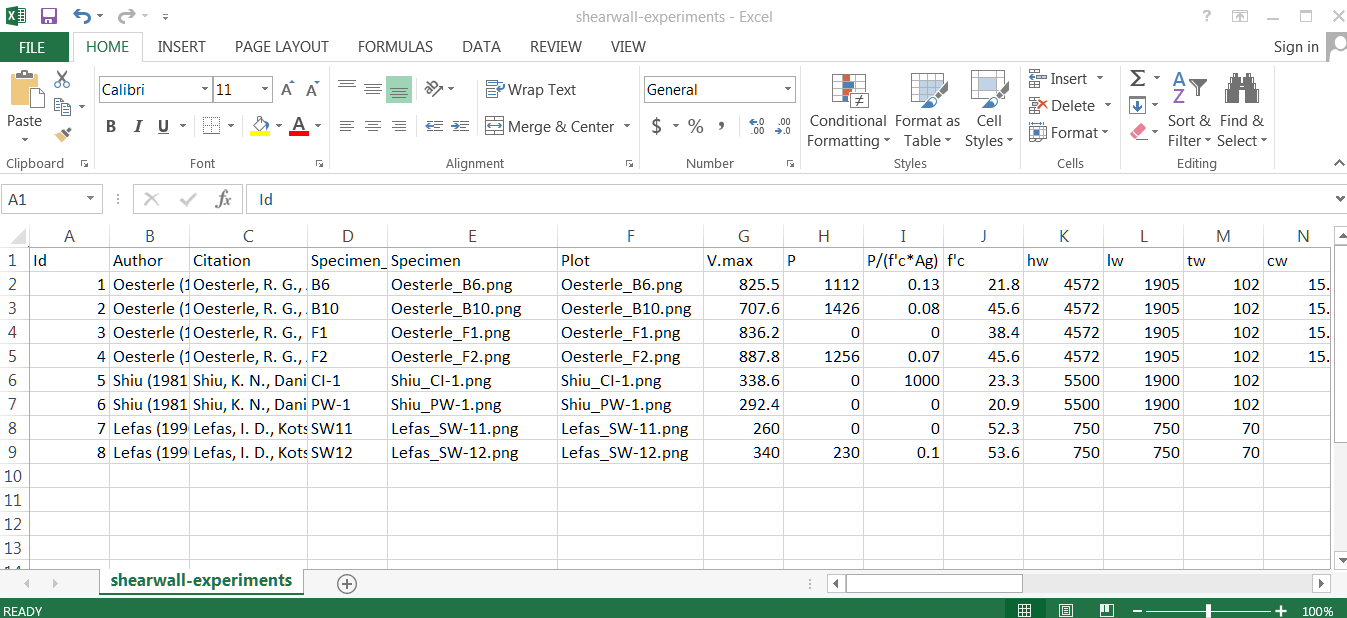